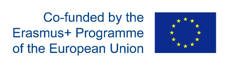 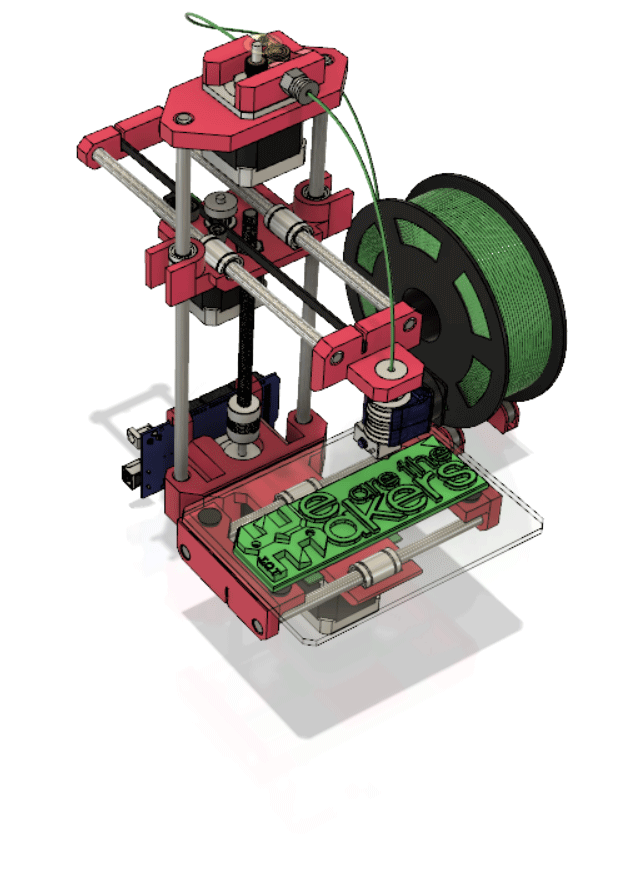 Introducere în CAD – CAM – CGI
Thomas Jörg, Johannes-Kepler-Gymnasium Weil der Stadt
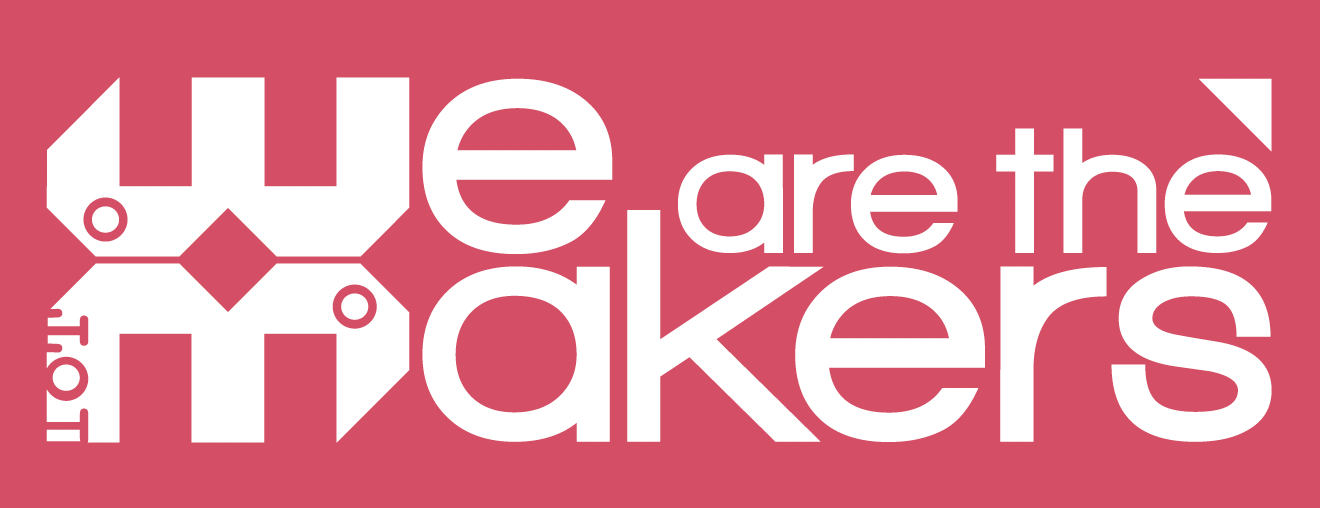 2017-1-DE03-KA201-035615
Obiectivele lecției
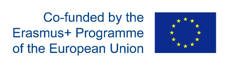 Să gândească proiectarea folosind imprimarea 3D
Să modeleze forme de bază cu un pachet procesional CAD
Să explice relația dintre CGI, CAD și CAM
Să utilizeze tehnici CGI pentru a vizualiza un obiect înainte de producție
Să utilizeze o imprimantă 3D pentru a implementa un model 3D
Să exerseze idea de fluxuri de lucru iterative
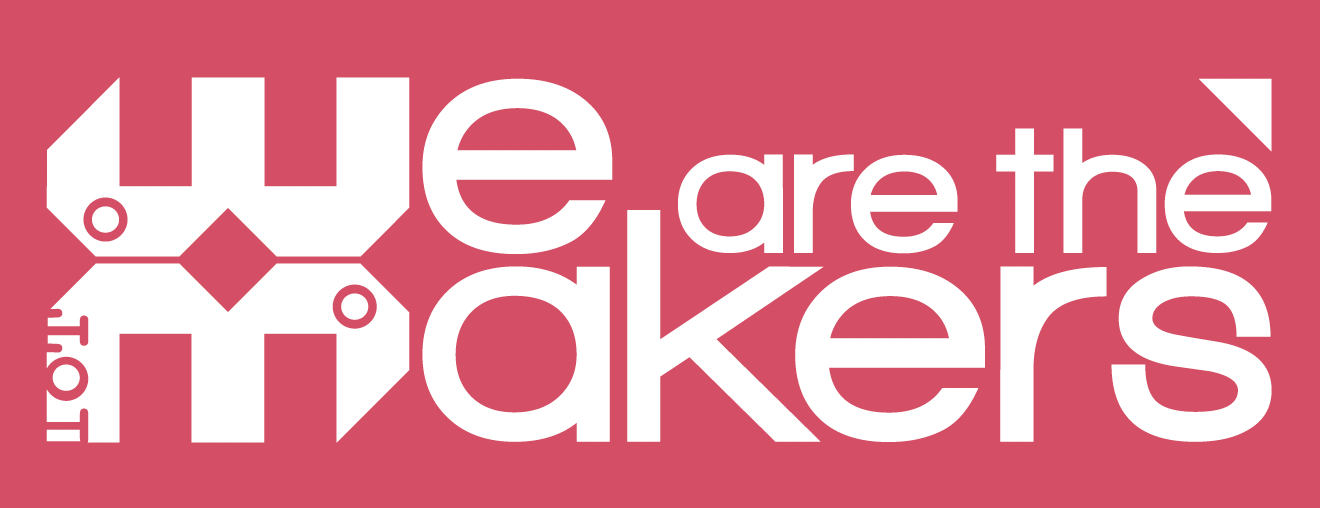 2017-1-DE03-KA201-035615
Idei de bază
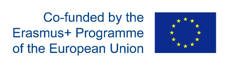 Lecția nu este despre tipărirea 3D!
FOLOSEȘTE tipărirea 3D.
O imprimantă 3D e doar un instrument ce poate aduce ideile la realitateAstfel, oferă ceva ce înainte era imposibil. 
Această lecție e despre crearea de idei realizabile, ce pot fi aduse la viață aptitudini asistate de calculator.
!
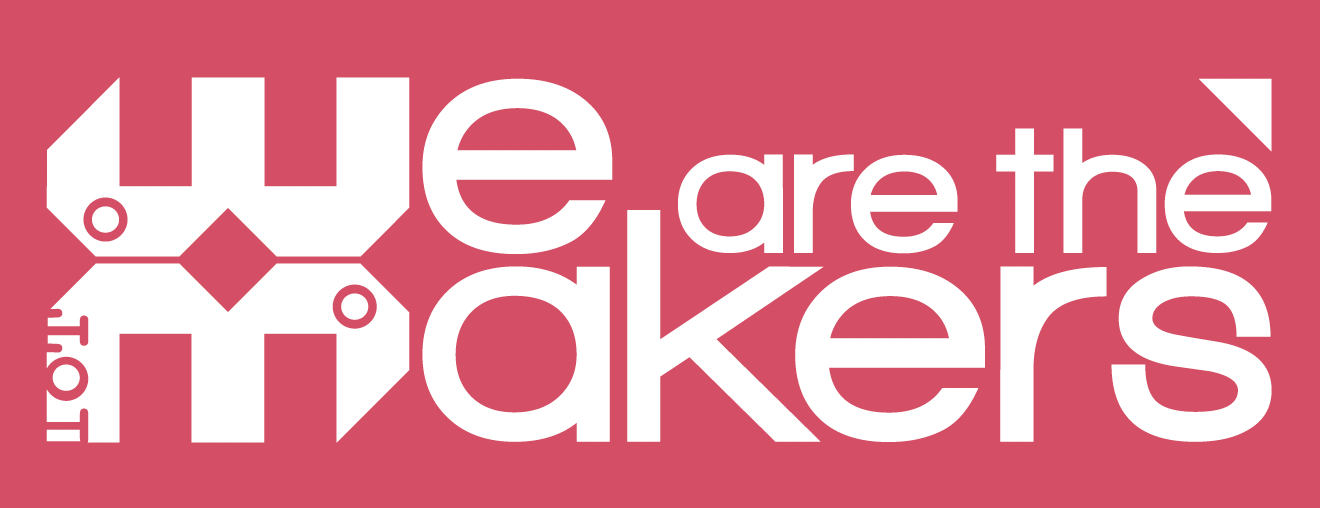 2017-1-DE03-KA201-035615
Cerințe preliminare
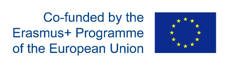 De ce vor avea nevoie elevii în timpul lecției
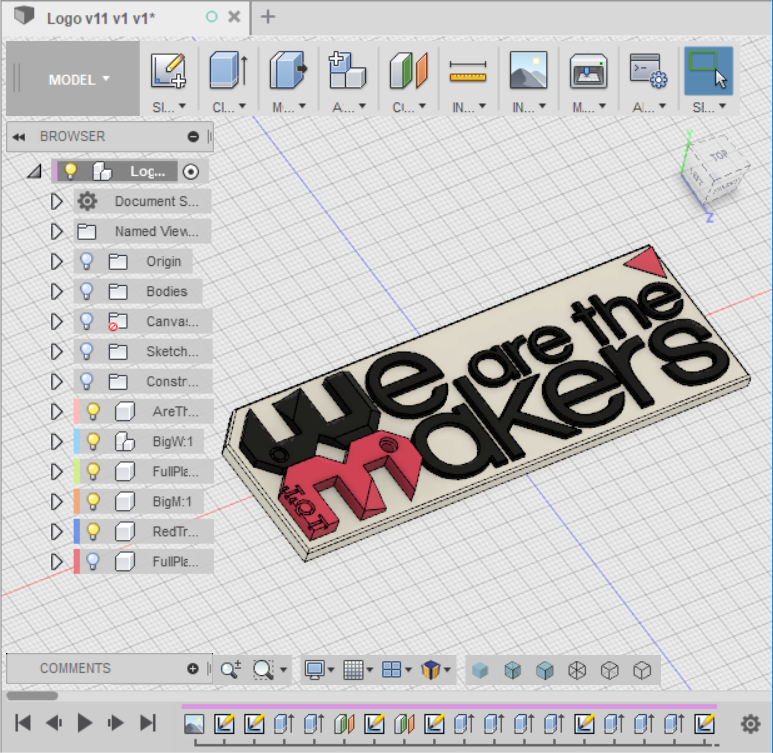 Multe imprimante 3D
Fusion 360 & CURA
Șublere
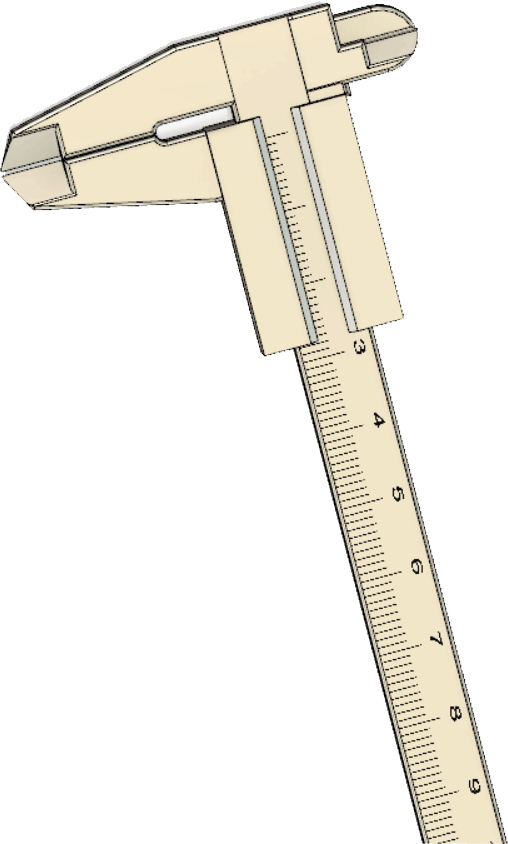 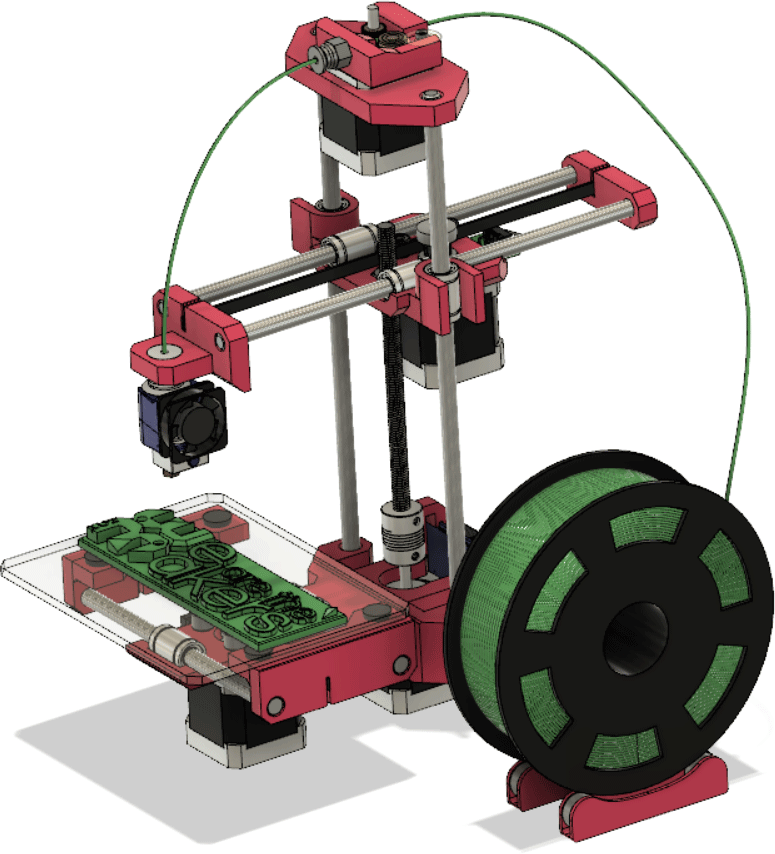 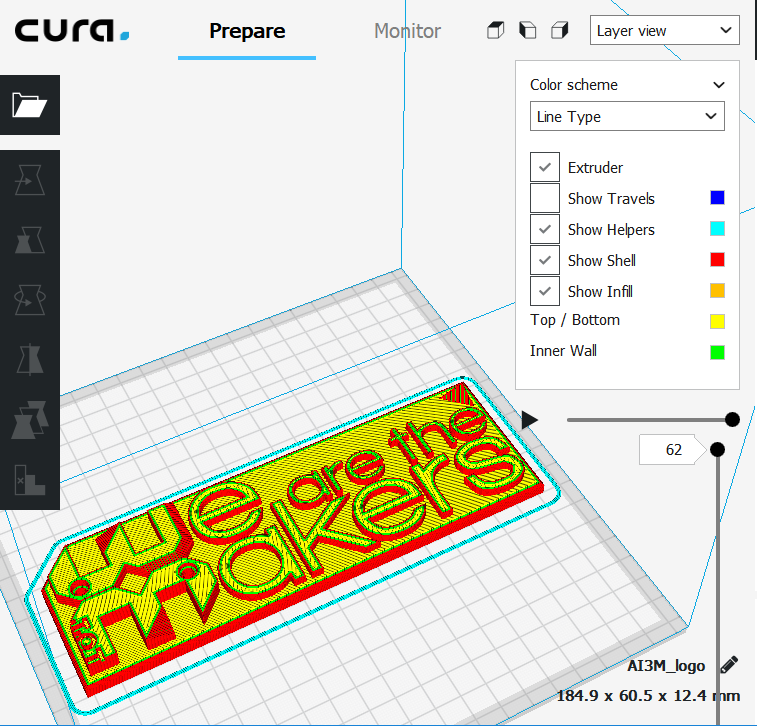 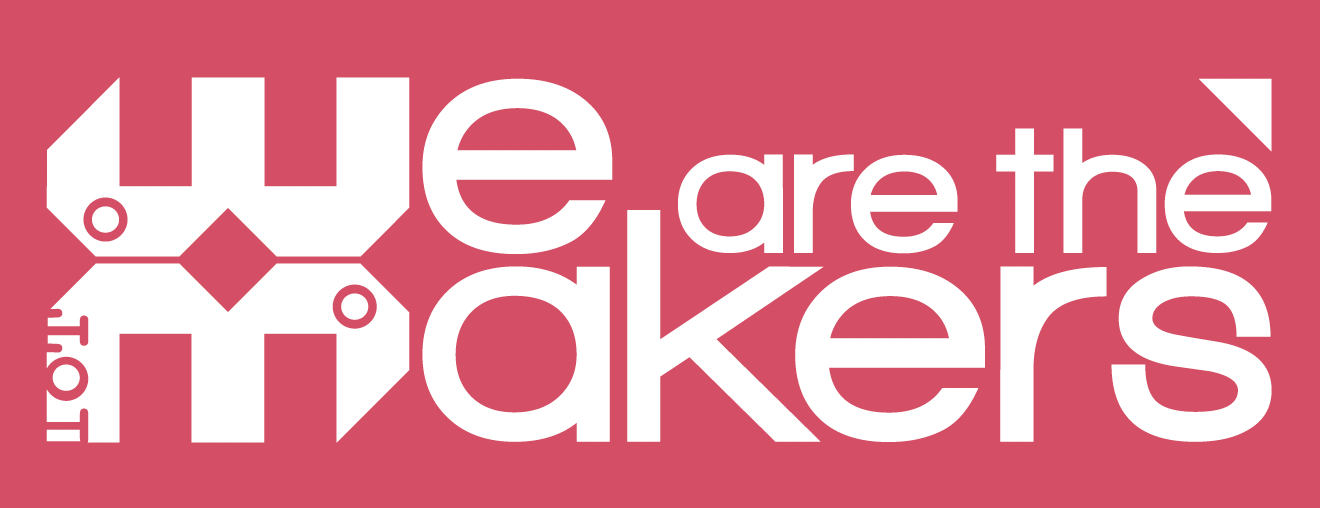 2017-1-DE03-KA201-035615
Lecțiile 1&2
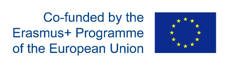 Începe aici …
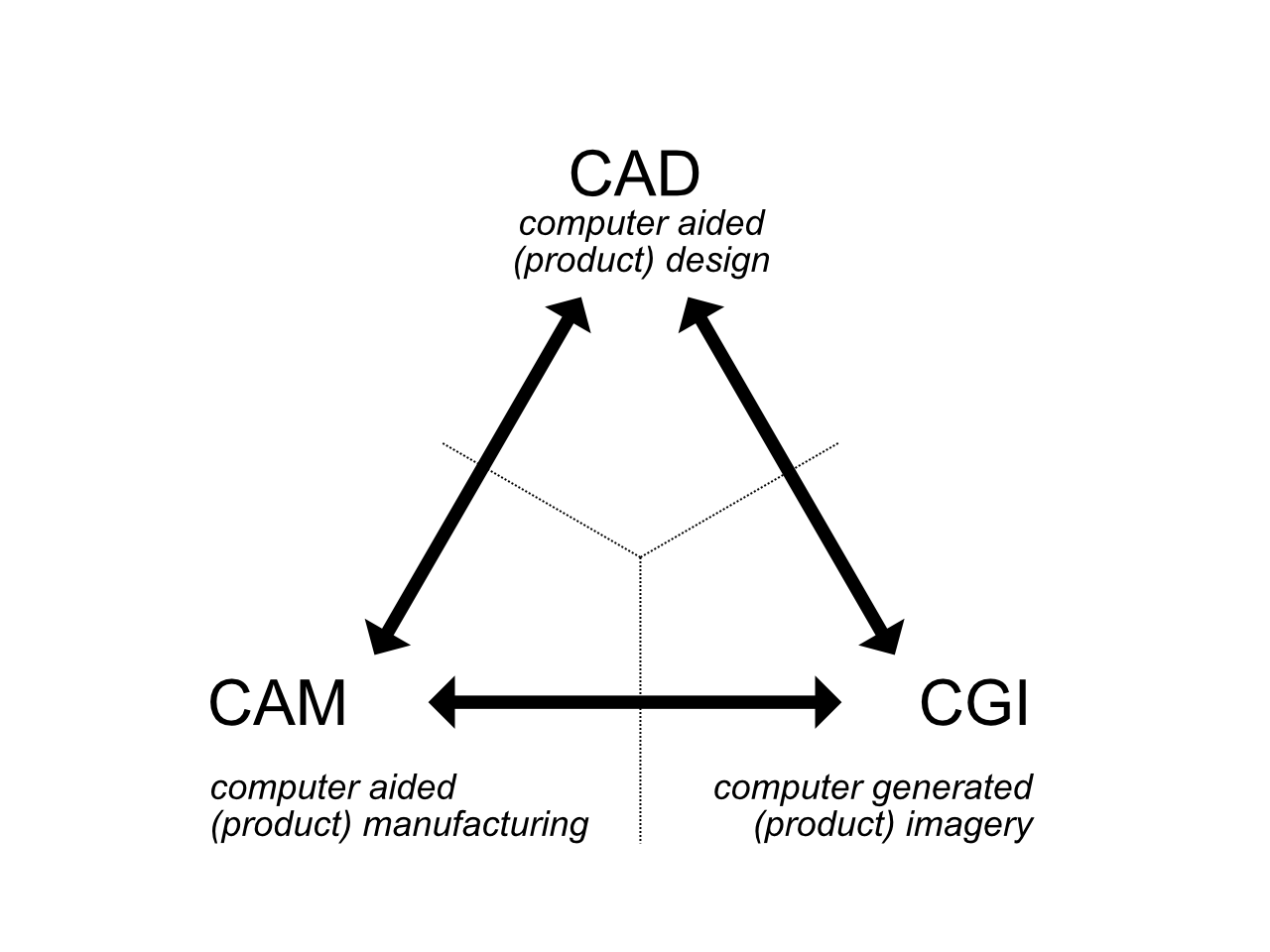 Definește cele 3 domenii diferite aleCAD și legăturile dintre ele.
Discutați despre percepția asupra CGI în viața noastră: filme, publicitate …
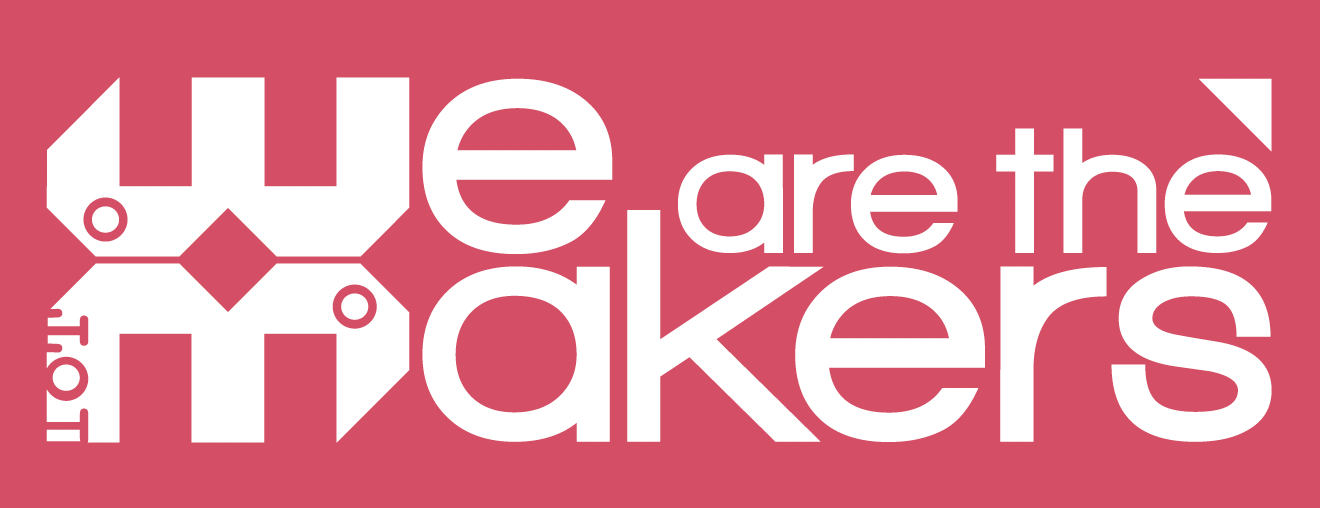 2017-1-DE03-KA201-035615
Lecțiile 1&2
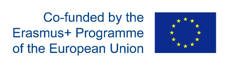 Exemple demonstrative aoricăror  modele tipărite 3D
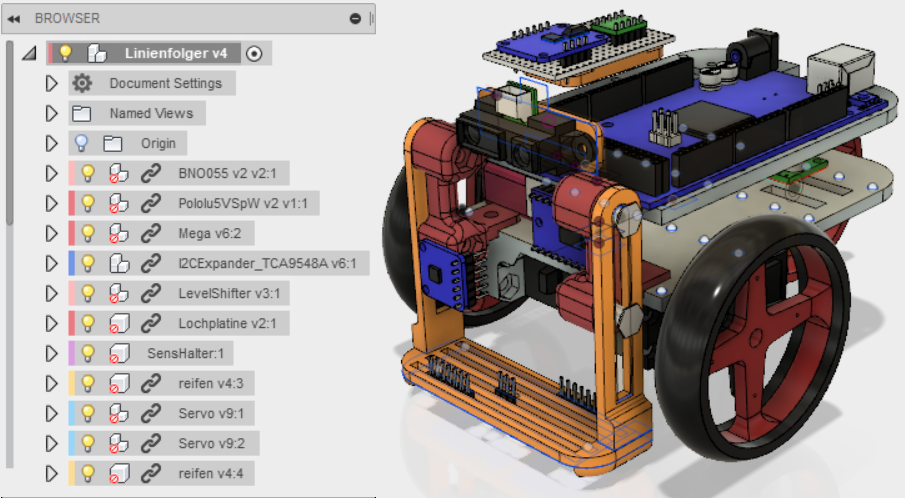 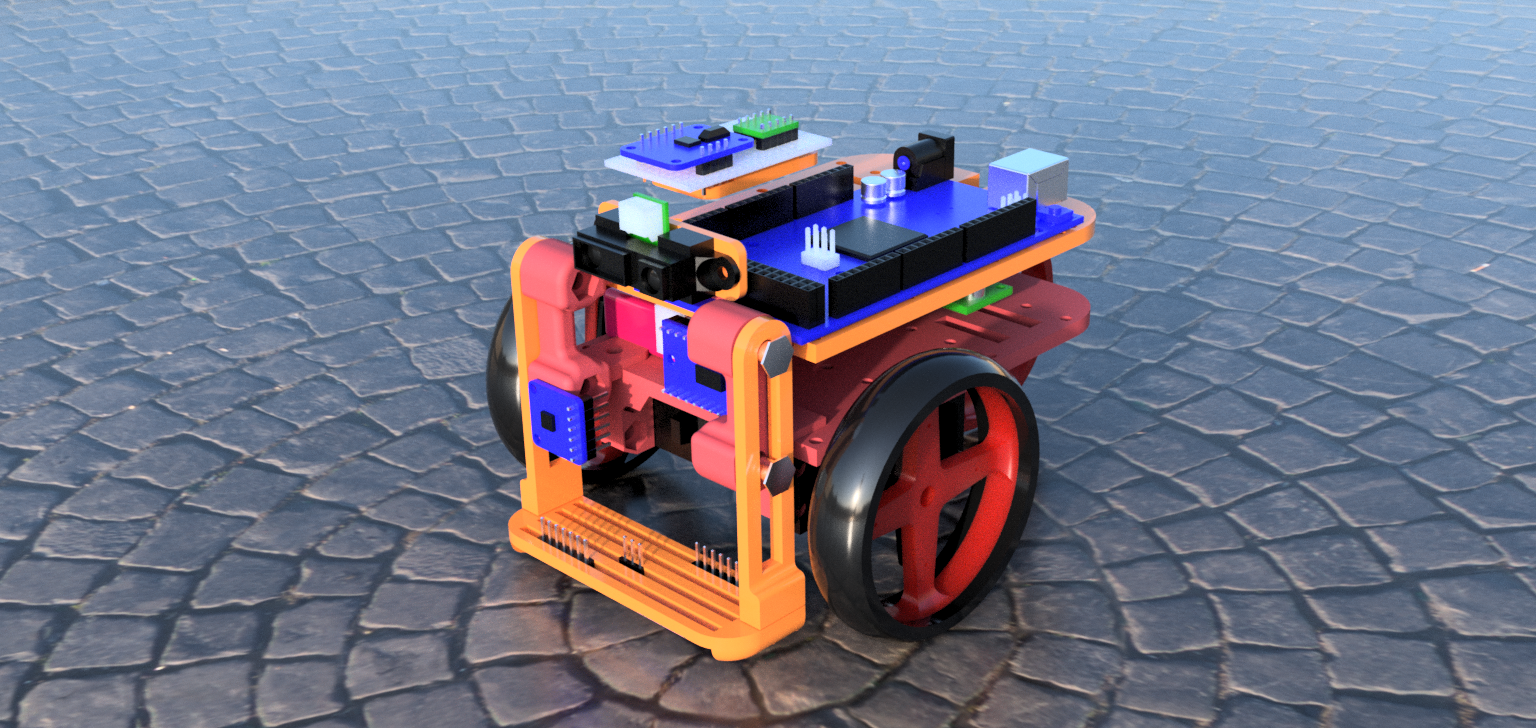 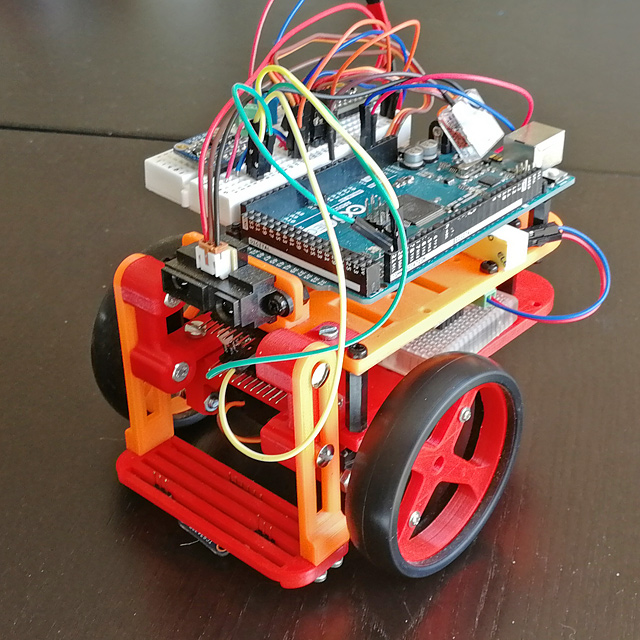 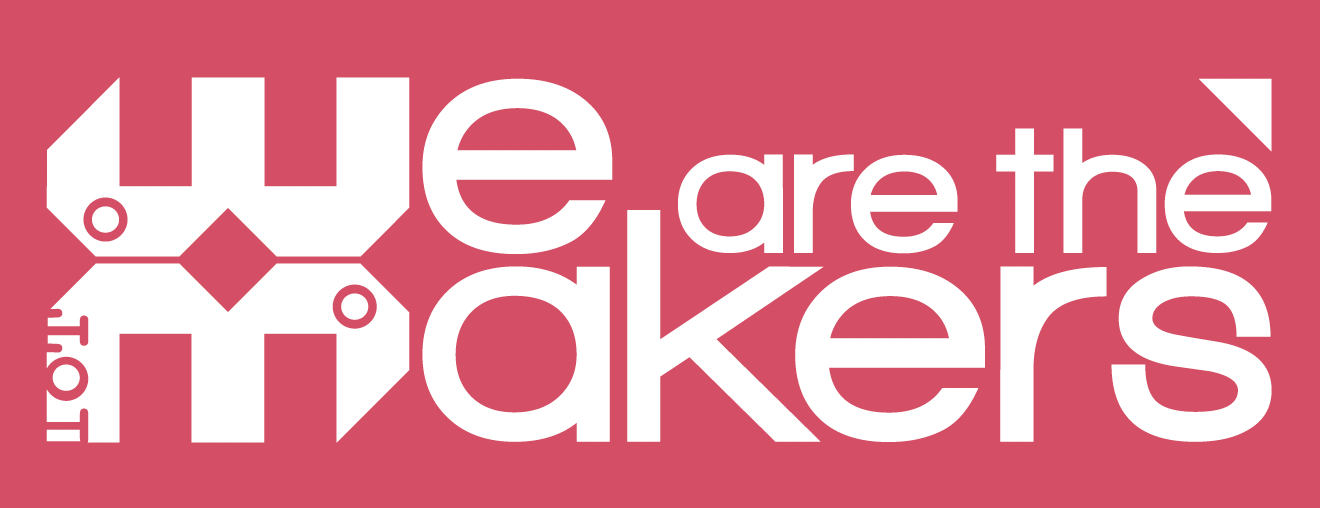 2017-1-DE03-KA201-035615
Lecțiile 1&2
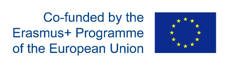 … sau mai bine :
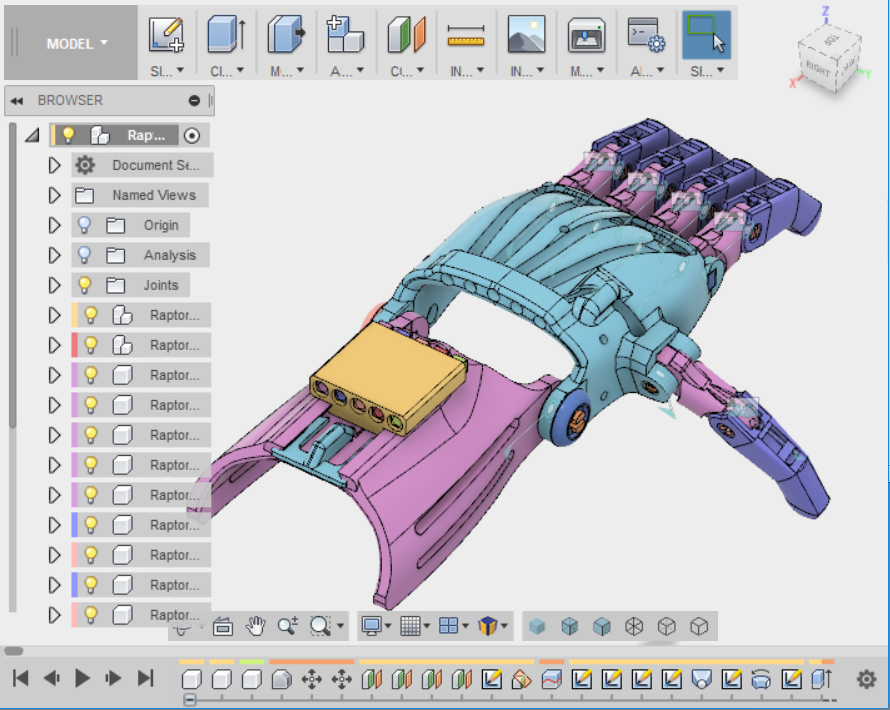 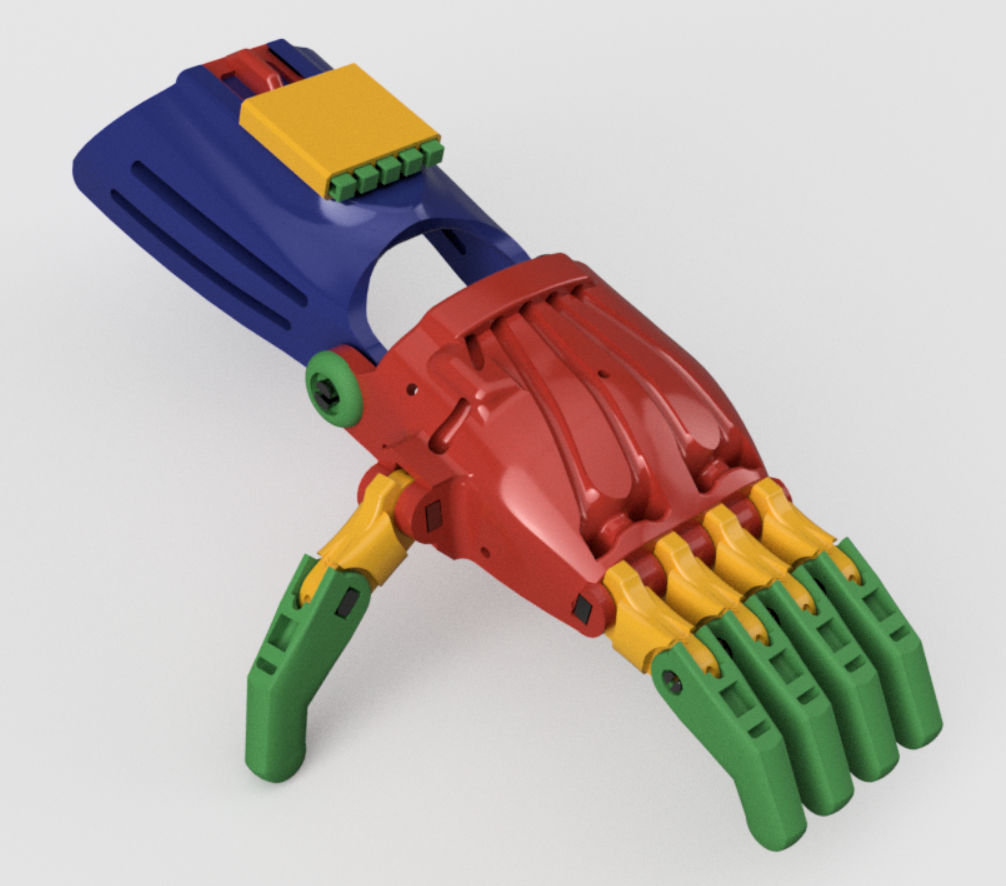 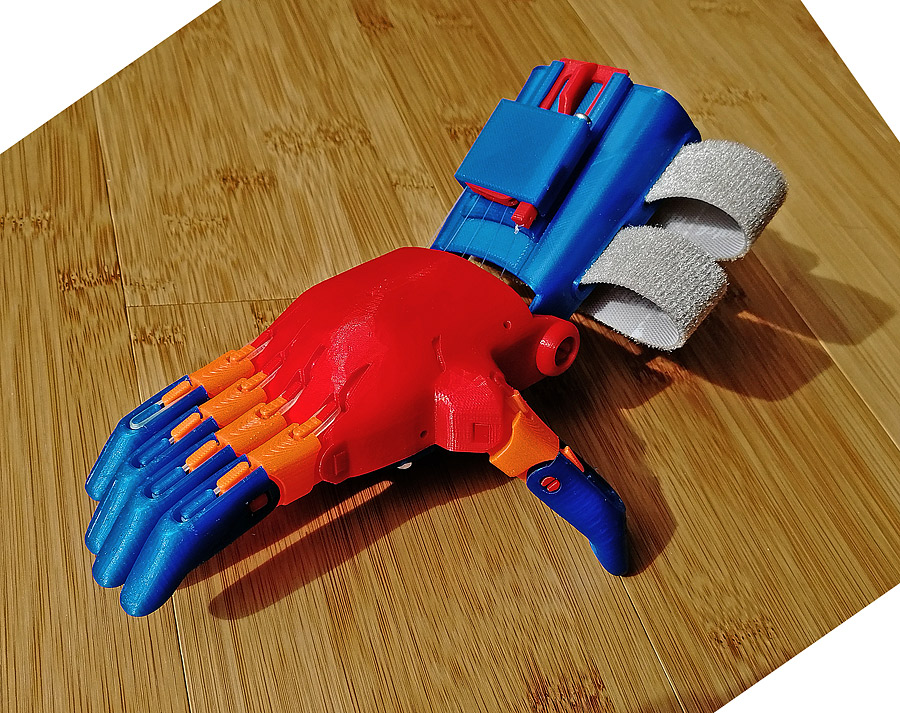 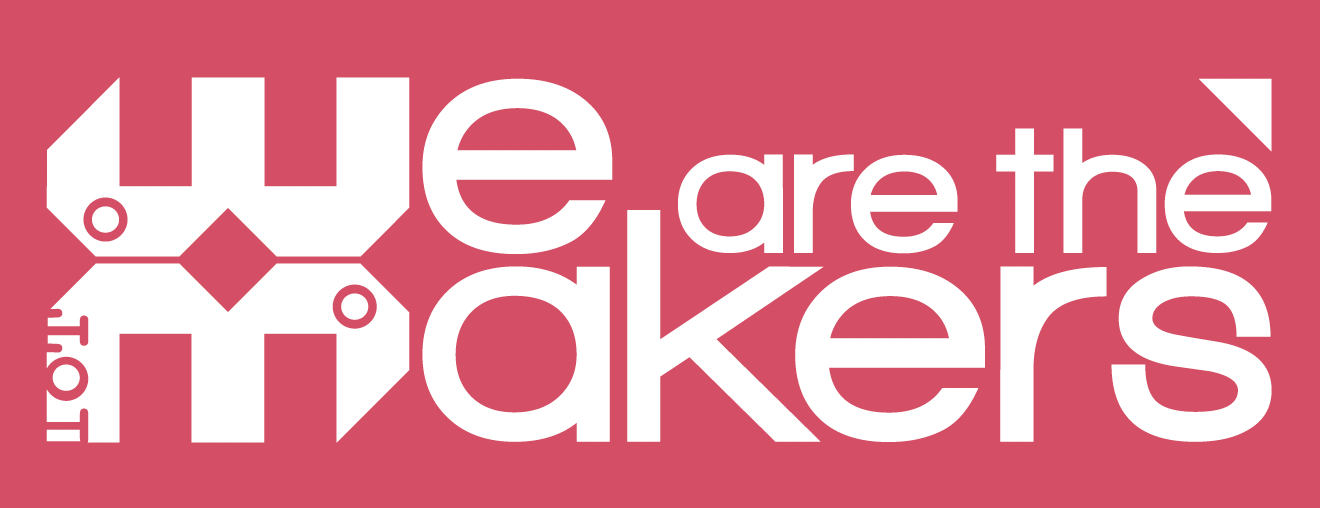 2017-1-DE03-KA201-035615
Lecțiile 1&2
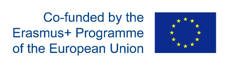 Introducere în Fusion 360: Concepte de bază
Componentele  containere: totul este în interiorul unei ‘pungi’
Schițele  elementele de bază ale unui model: 3D pornește, în mare măsură din 2D
Modelare constrânsă: definește bine proporțiile modelelor!
Conceptul temporal al modelării: fii pregătit pentru modificări ulterioare
Top Down, de la grosier la fin: întâi formele mari și apoi detaliile
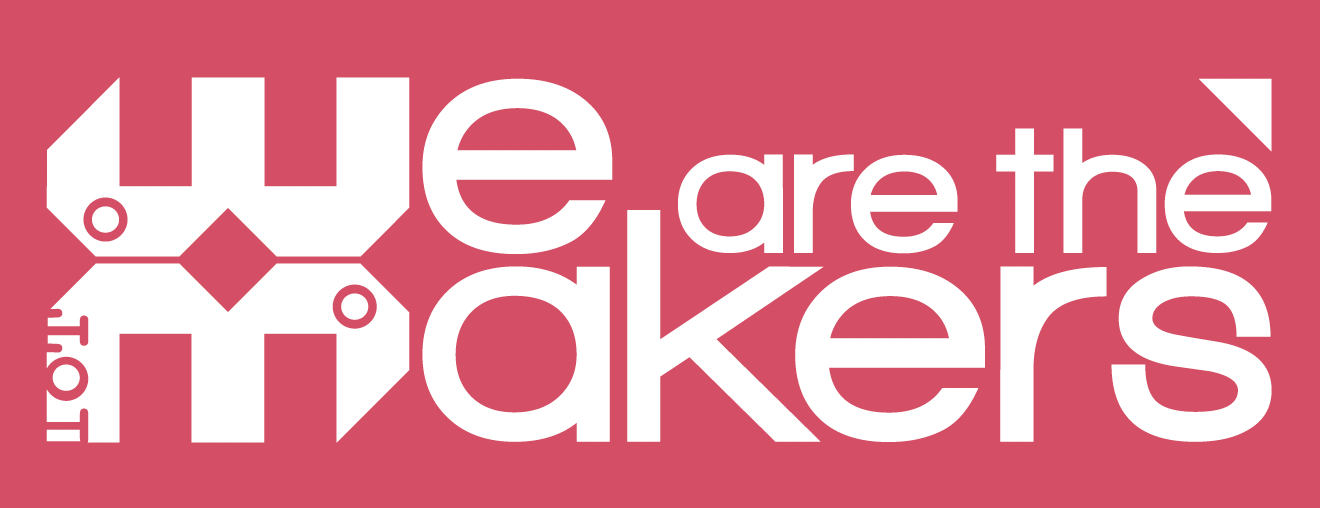 2017-1-DE03-KA201-035615
Lecțiile 1&2: Teme CAD
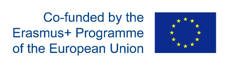 Components
Sketching planes
Construction planes
Lines and Arcs 
Rectangles, circles
2D-fillets and trims
Timeline
Patterns
Dimensions
Extrude /PressPull
Filet / Chamfer
Combine
Split body
Mirroring
Avansate:
Constraints…
…Horizontal/Vertical
…Dimensional
…Coincident (difficult!)
Include 3D Geom.
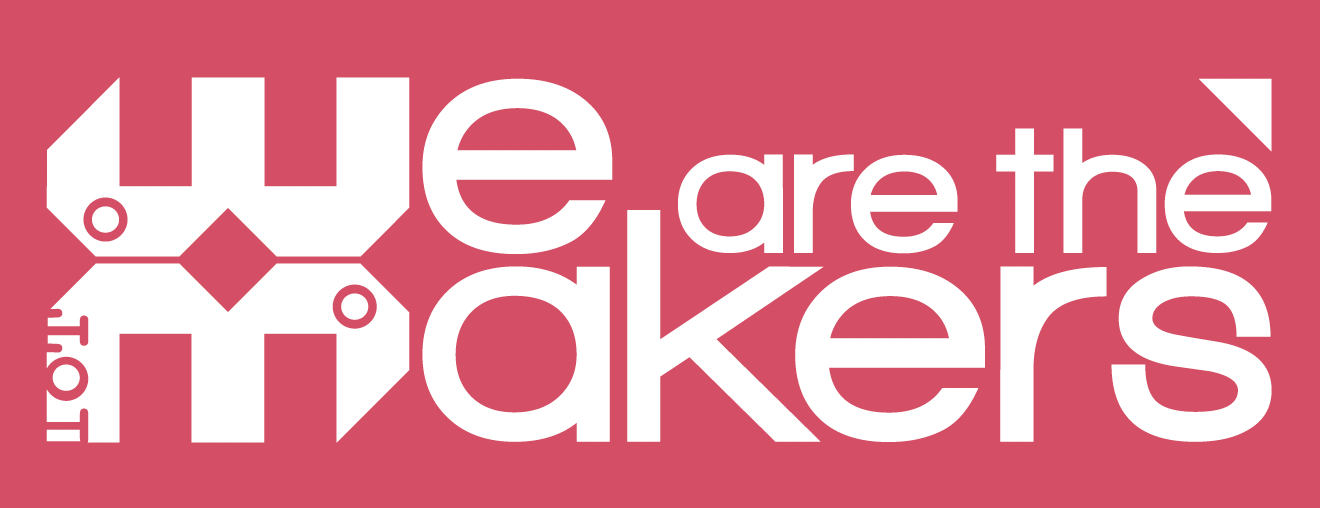 2017-1-DE03-KA201-035615
Lecțiile 1&2
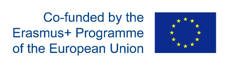 Așteptări: exemple de rezultate ale elevilor (vârsta 14-17 ani)
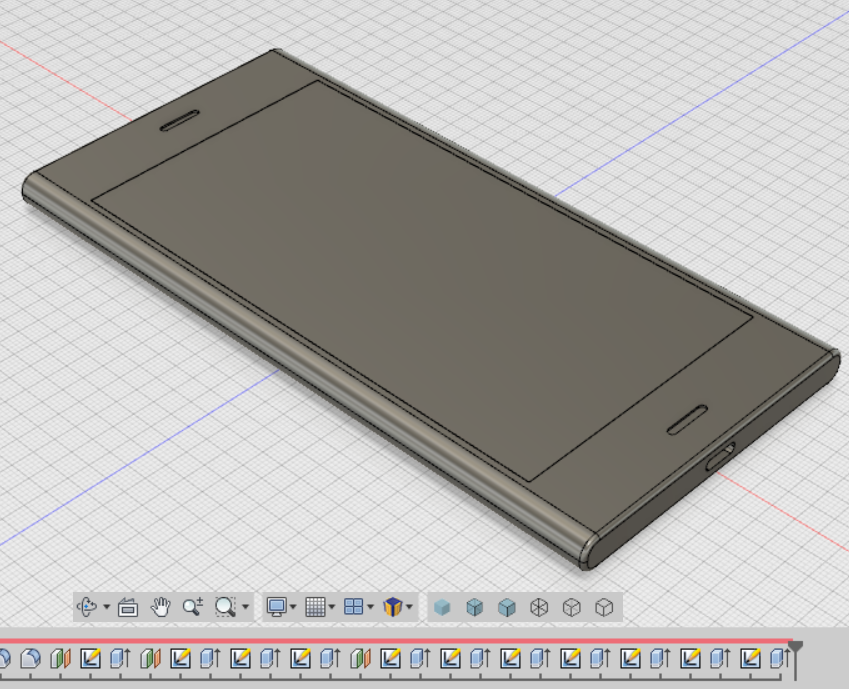 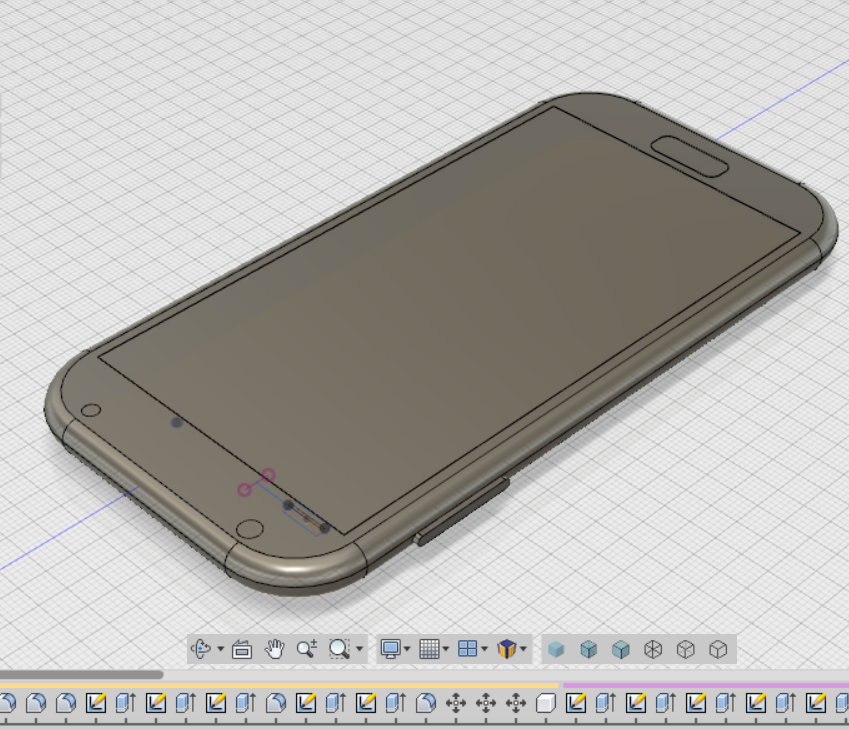 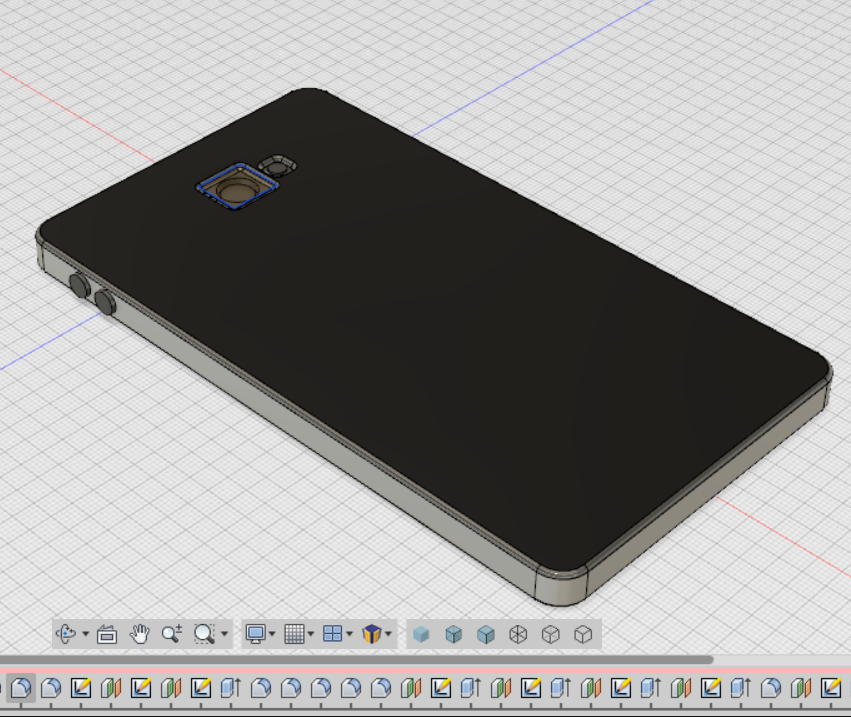 începător, vârsta 17 ani, 2 ore de lucru
începător, vârsta 15 ani, 2 ore de lucru
începător, vârsta 14 ani, 3 ore de lucru
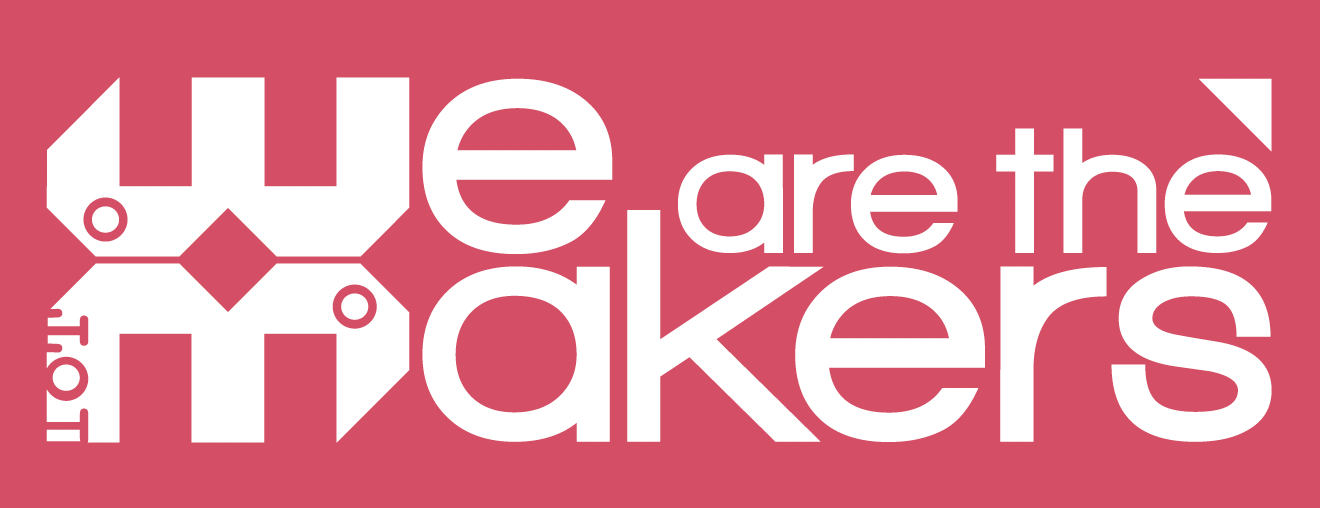 2017-1-DE03-KA201-035615
Lecțiile 3&4
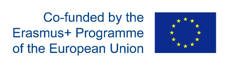 Folosirea de tehnici CGI pentru vizualizare înainte de producție:
Ce este o imagine HDR?
Ce este un shader?
Ce sunt texturile?
Cum se setează o scena de randare?
Ce e important de văzut?
Care este rolul luminii? (elemente de bază)
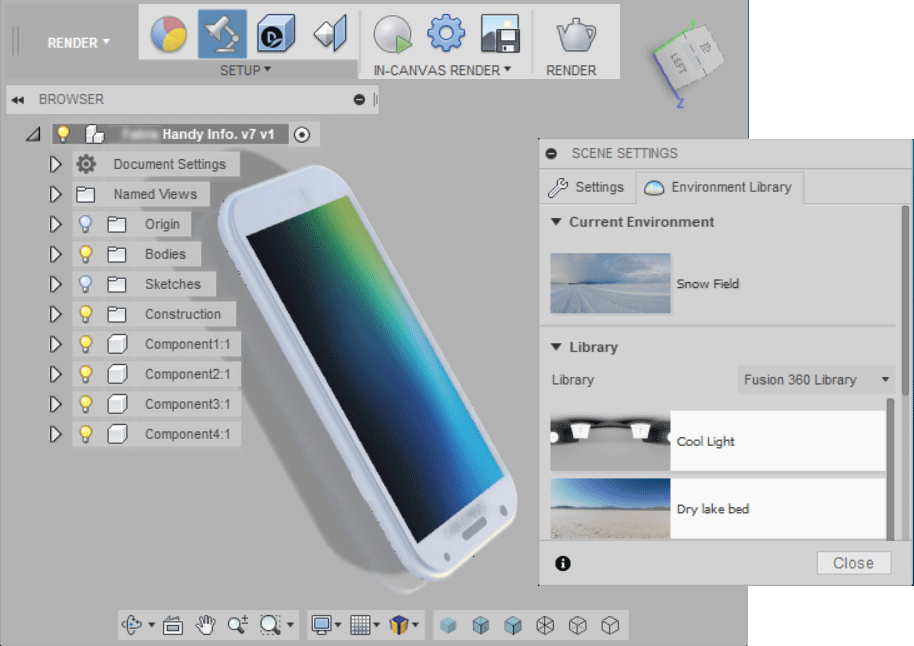 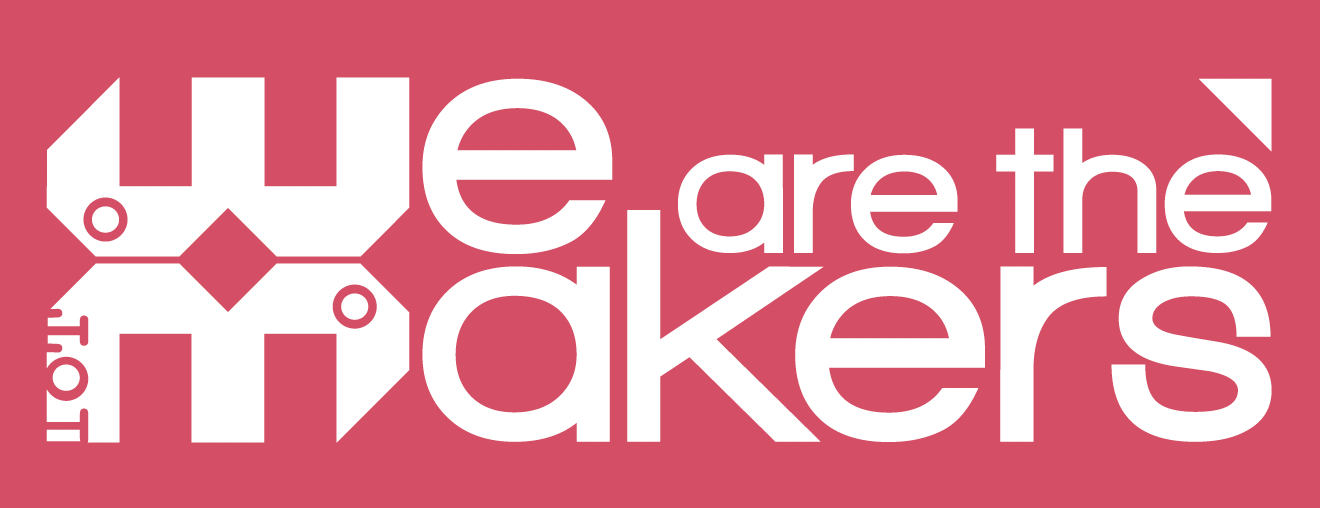 2017-1-DE03-KA201-035615
Lecțiile 3&4
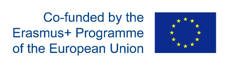 Exemple de rezultate ale elevilor (cu vârste între 14 și 17 ani)
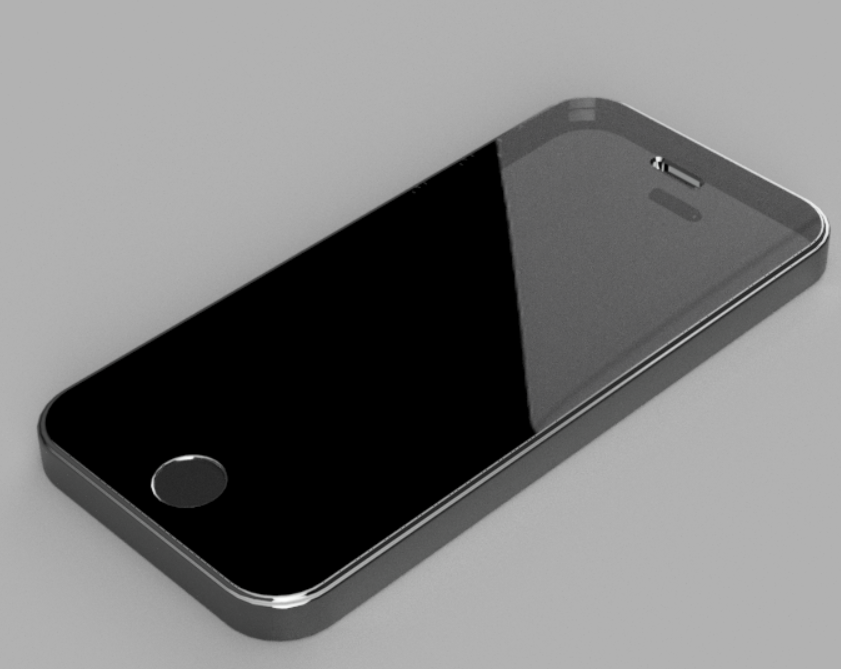 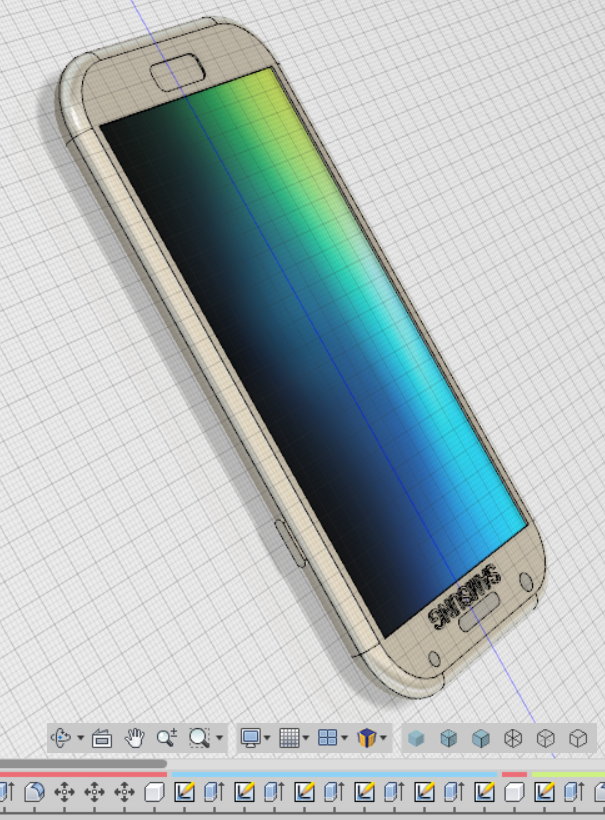 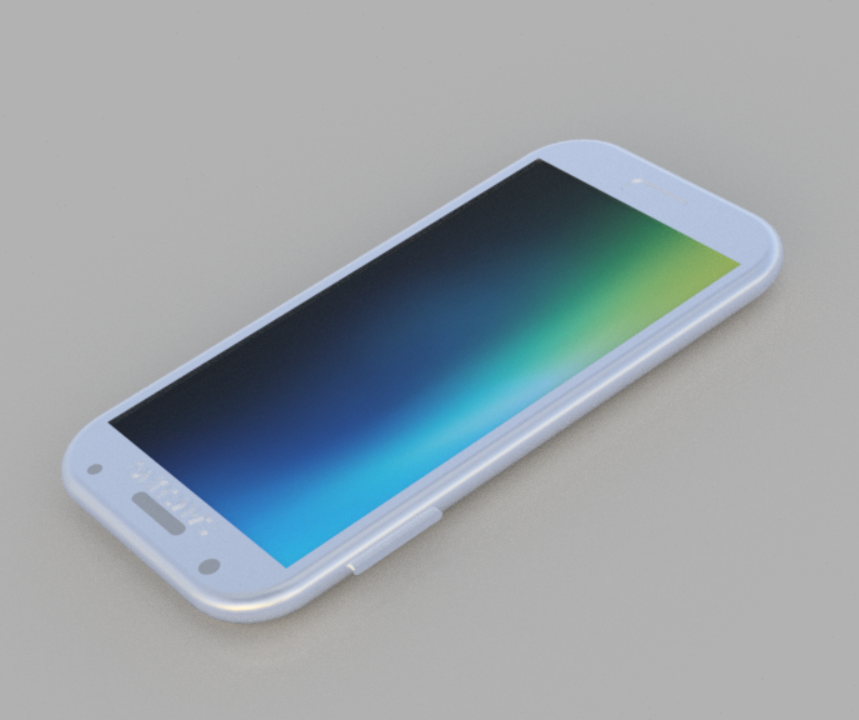 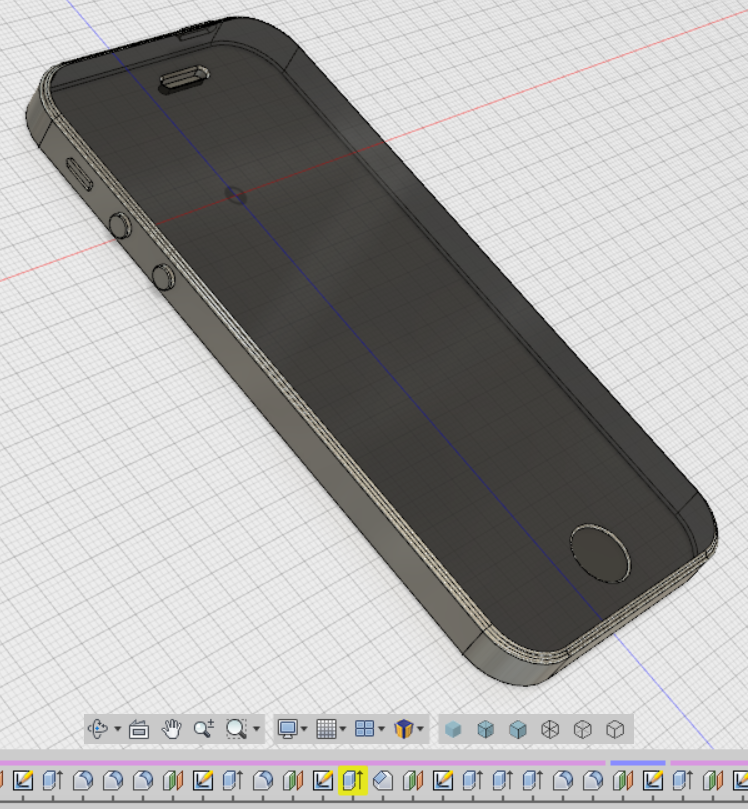 intermediar, vârsta 15 ani, 1 oră de lucru
începător, vârsta 15 ani, 2 ore de lucru *
* Explicație: unor elevi (20-30%) le-a plăcut foarte mult să lucreze cu pachetul CAD. Și-au instalat pe calculatoarele de acasă versiunea educațională a pachetului Fusion360 și au exersat în timpul liber.
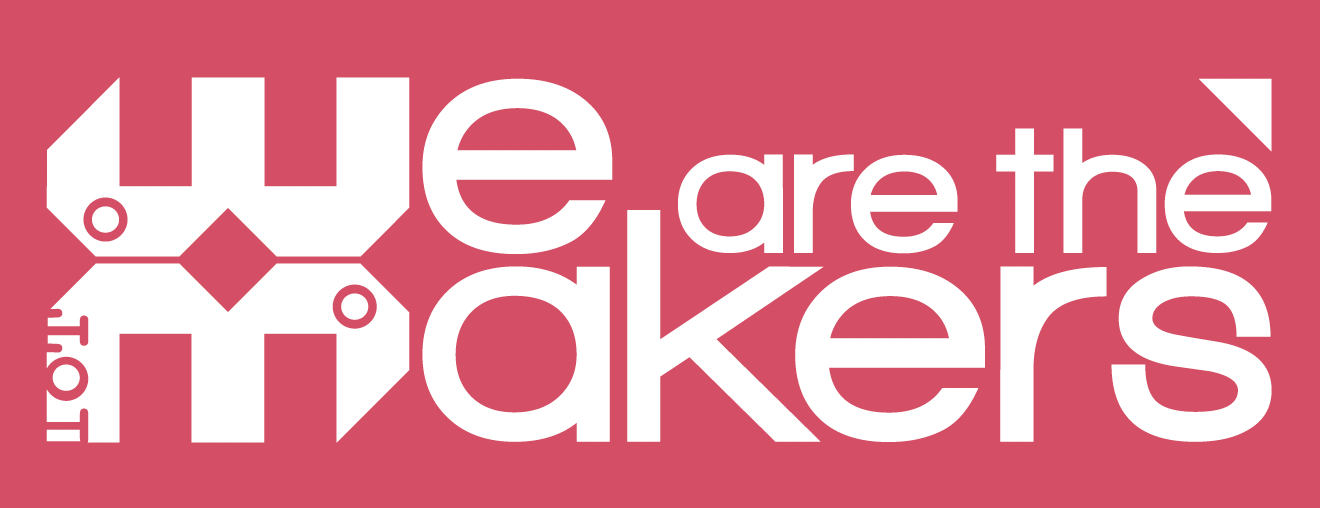 2017-1-DE03-KA201-035615
Lecțiile 5&6
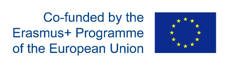 Tipărirea 3D: foi de lucru
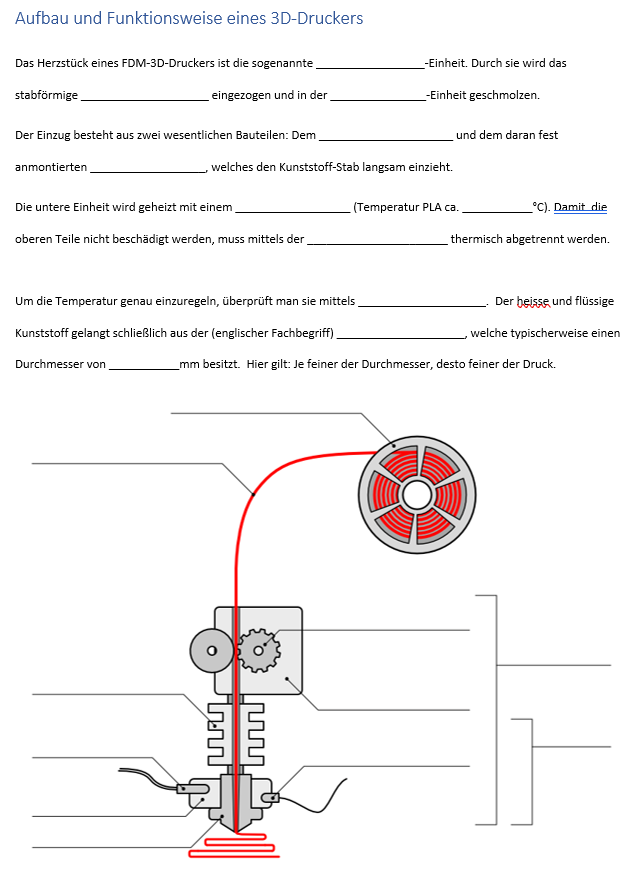 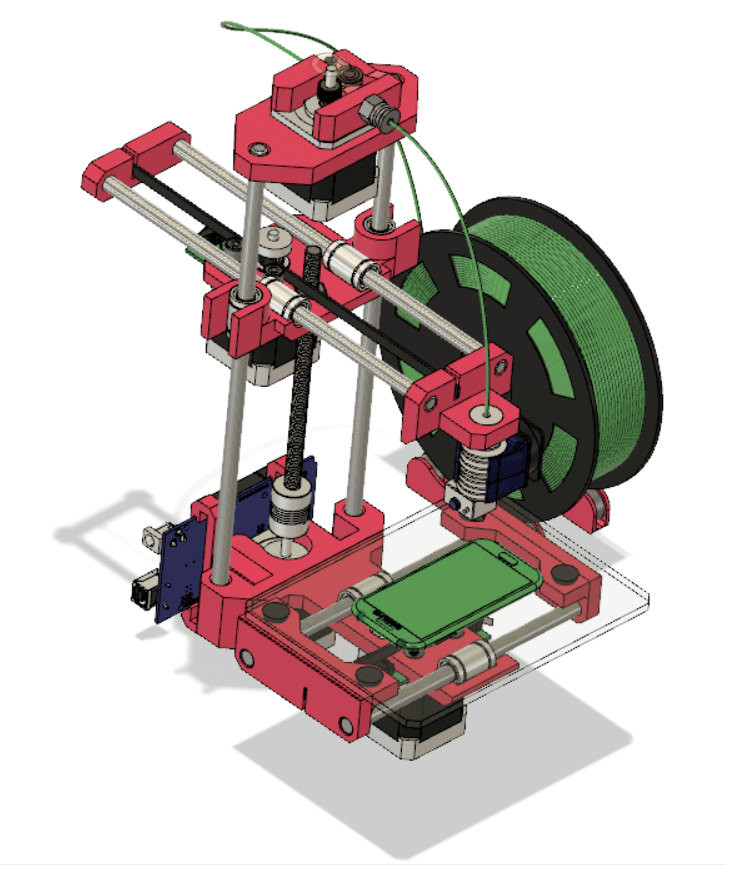 Extruder-Stepper
Foia de lucru «Unitatea de extrudare»
X-axisStepper
Foia de lucru «componentele unei imprimante 3D»
Z-axisStepper
Y-axisStepper
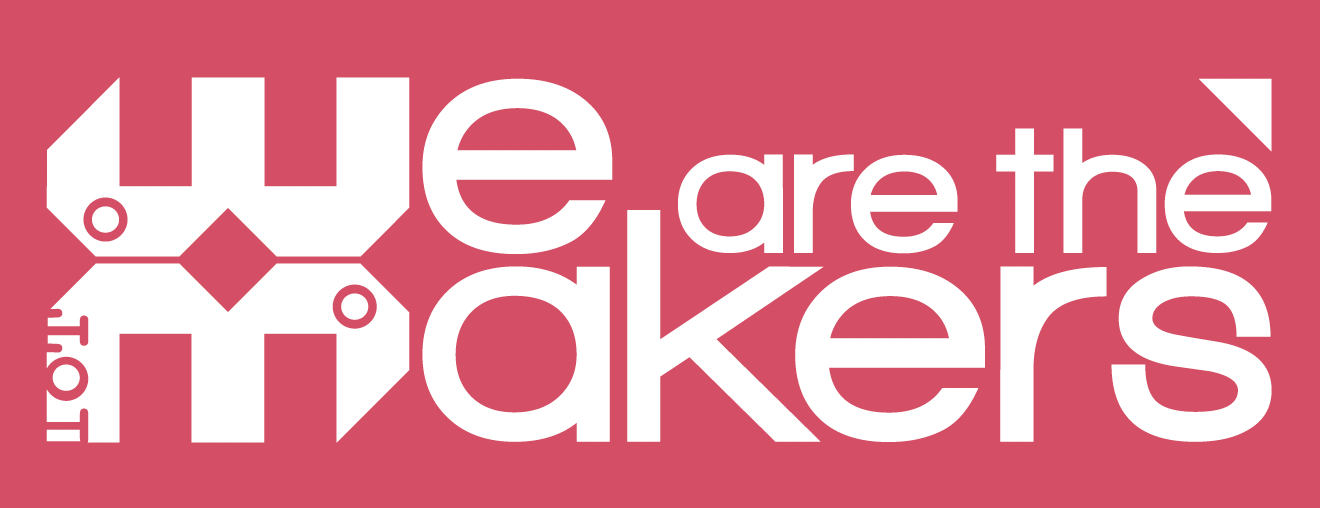 2017-1-DE03-KA201-035615
Lecțiile  5&6
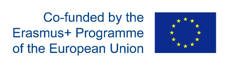 De la CAD la CAM:Fluxul CAM
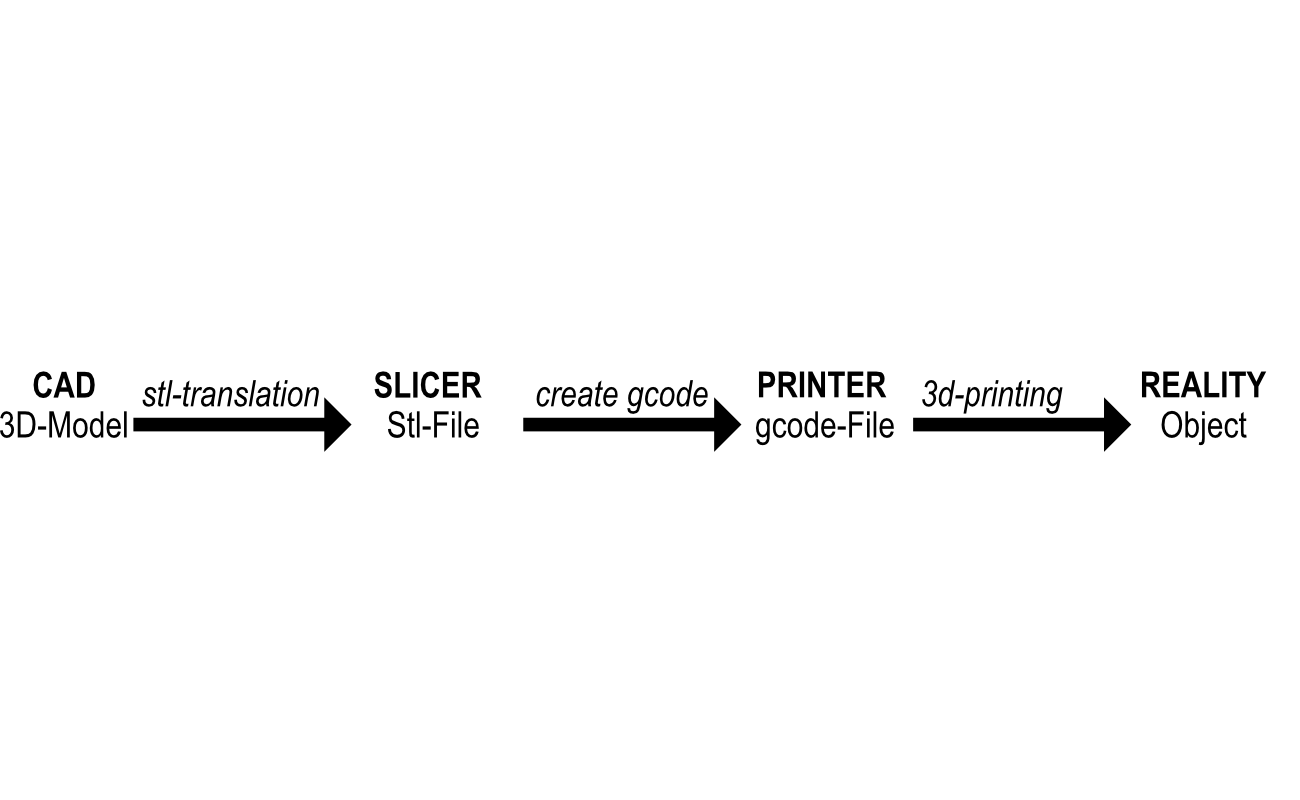 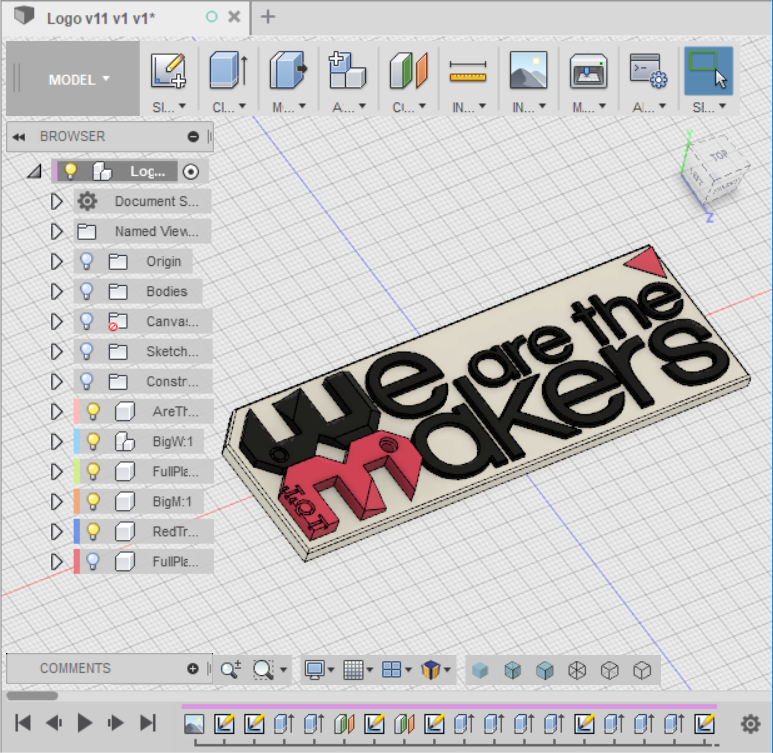 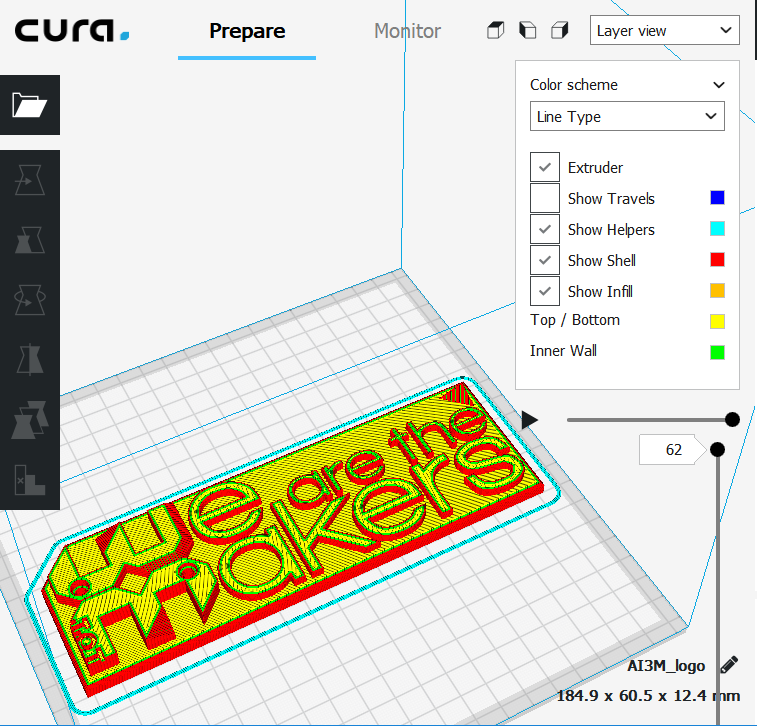 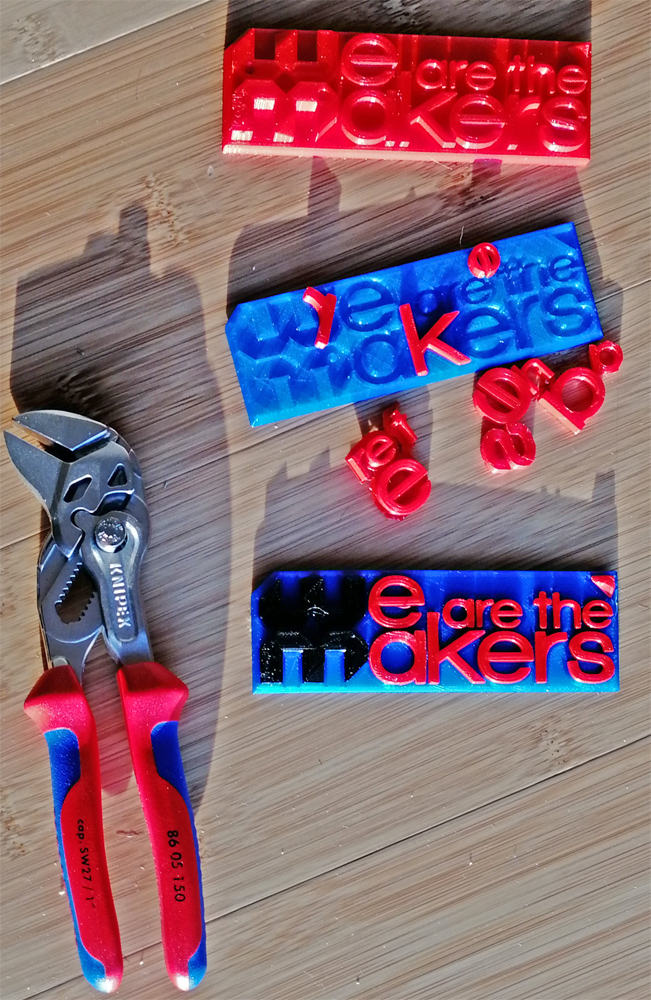 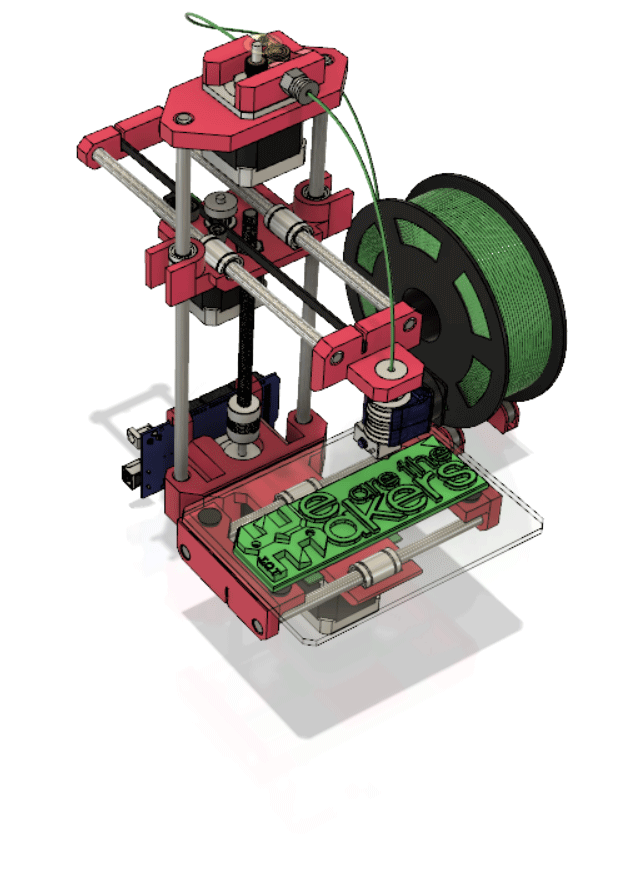 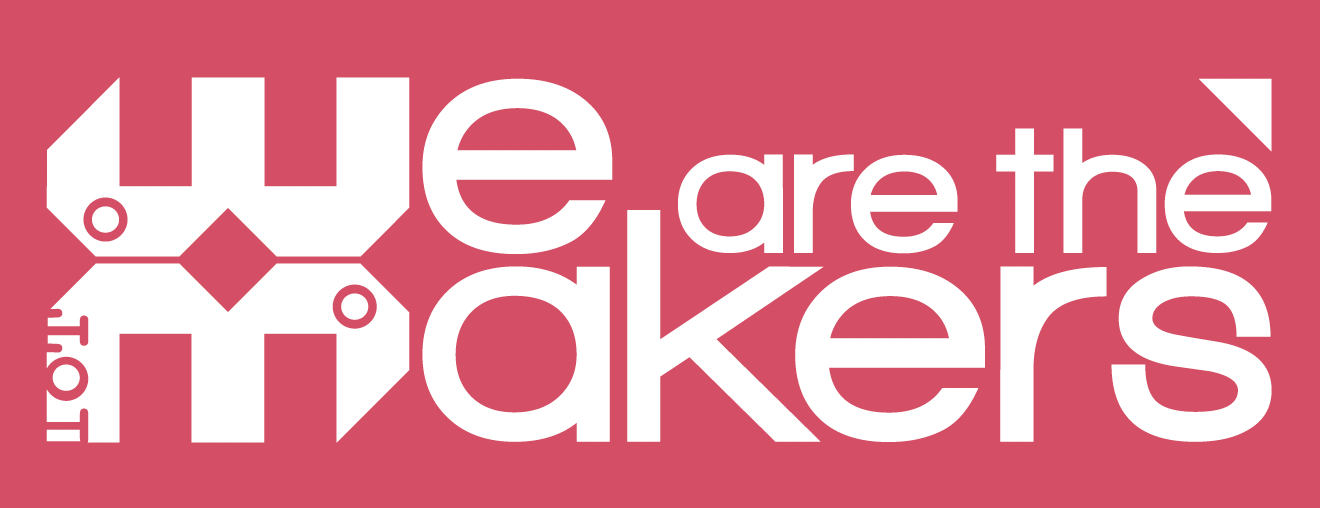 2017-1-DE03-KA201-035615
Lecțiile 5&6
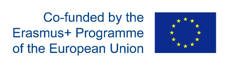 Folosirea soft-ului de slicing și imprimanta 3D
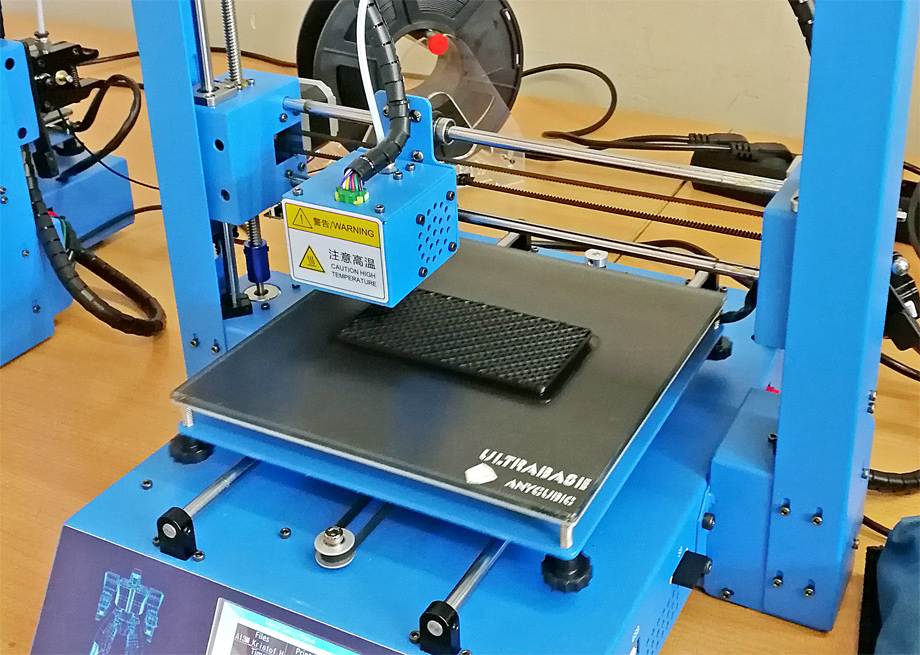 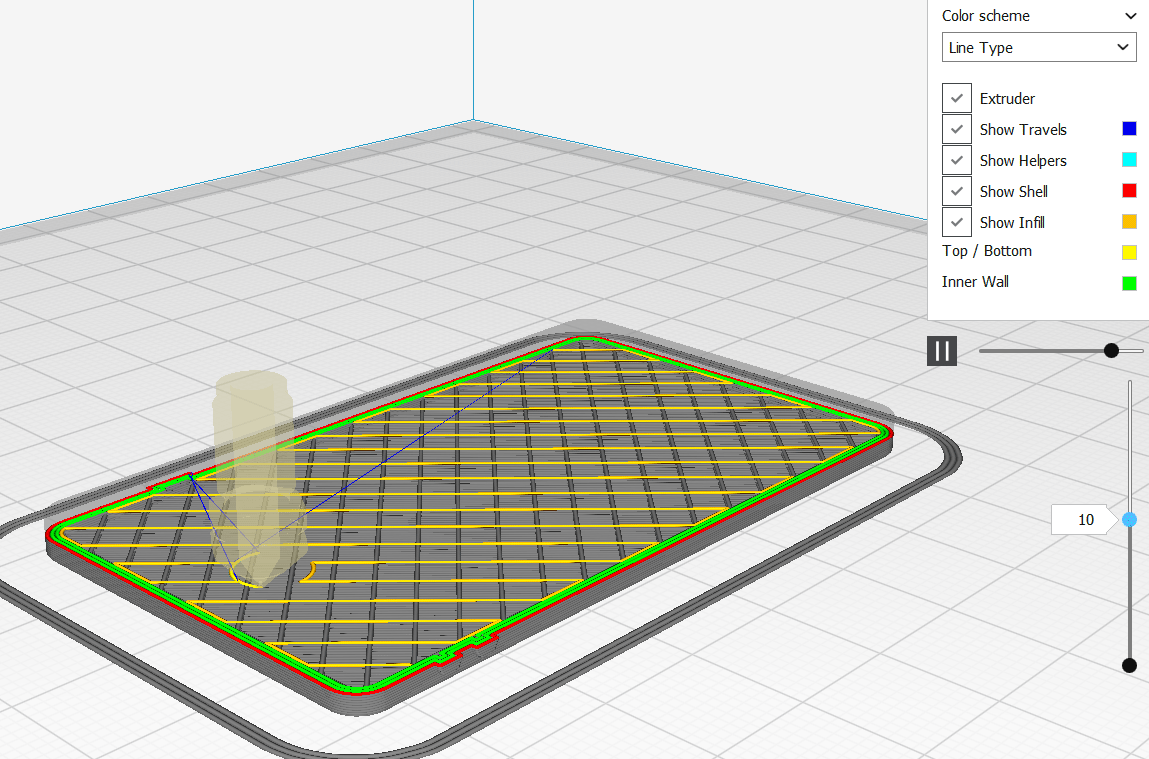 tipărirea,  durată: circa 5 ore
Cura-Software, simulare
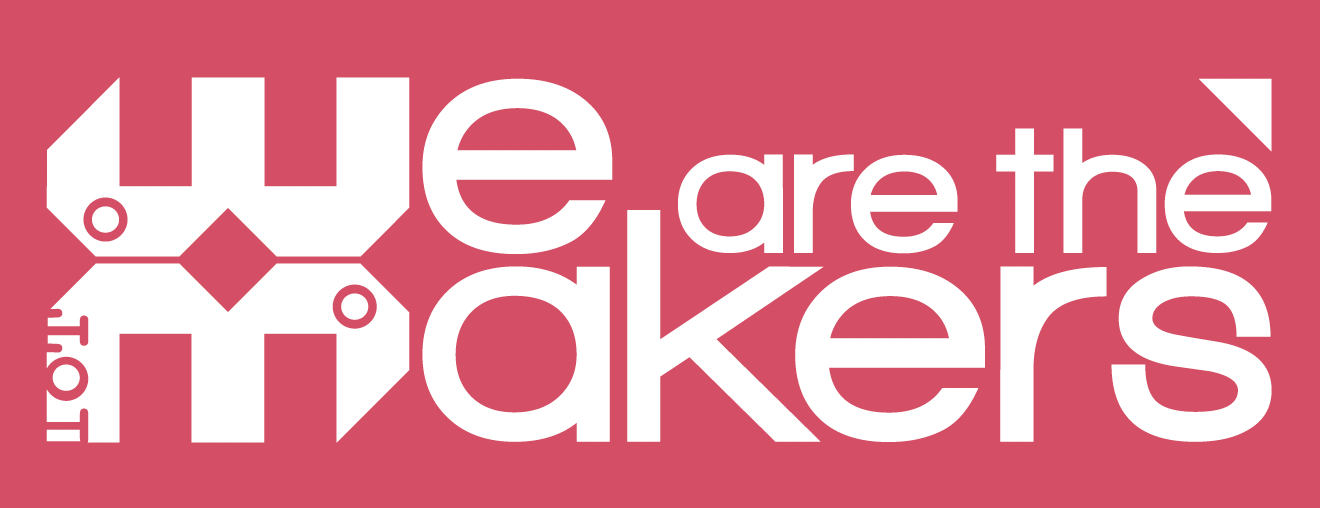 2017-1-DE03-KA201-035615
Lecțiile 7&8
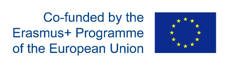 Proiectarea, testarea și rafinarea suportului pentru telefon
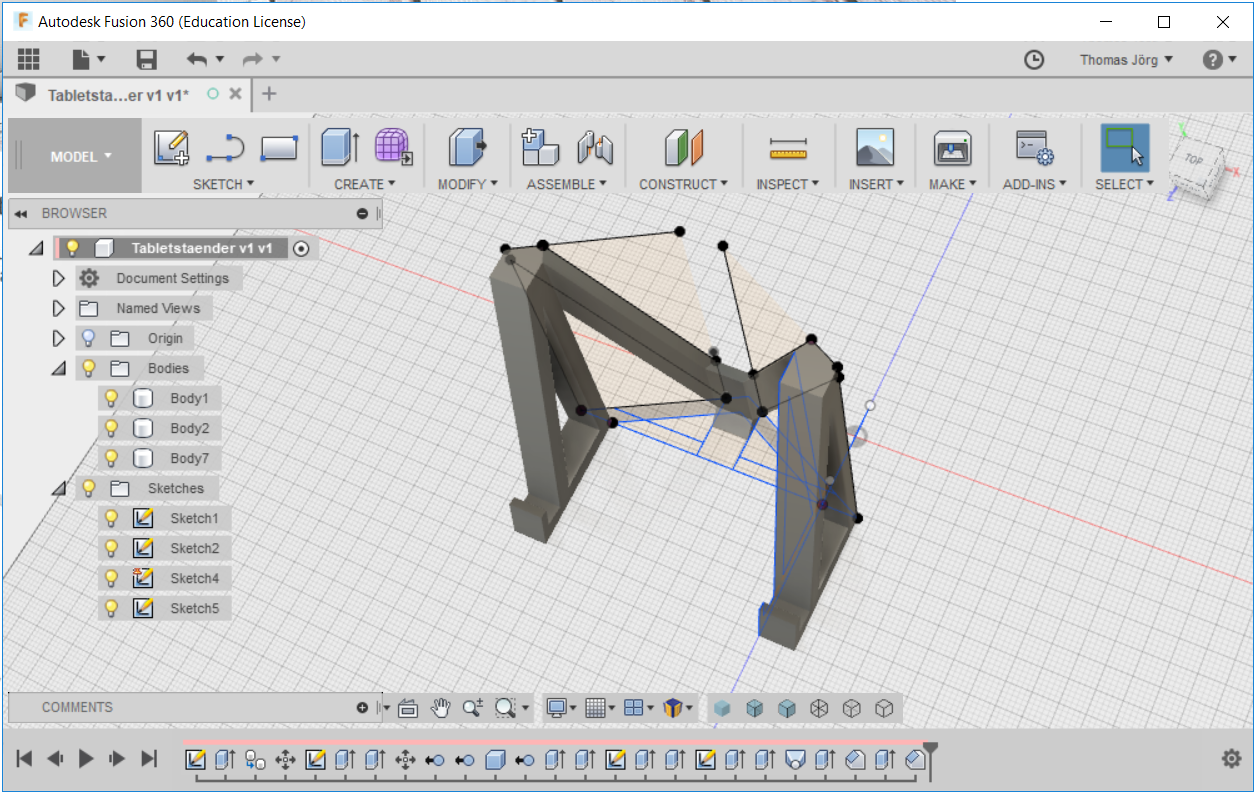 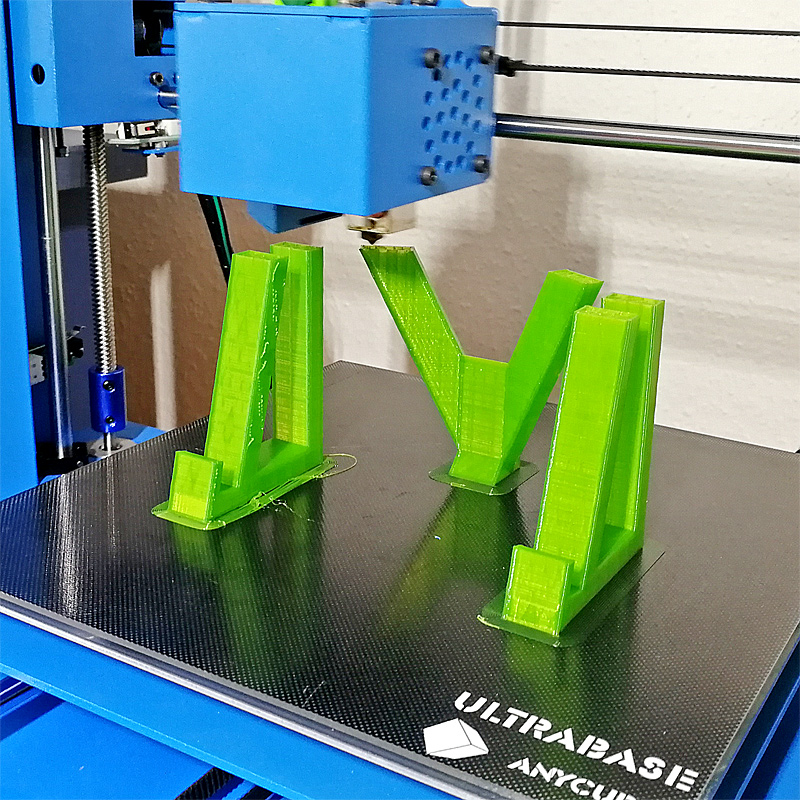 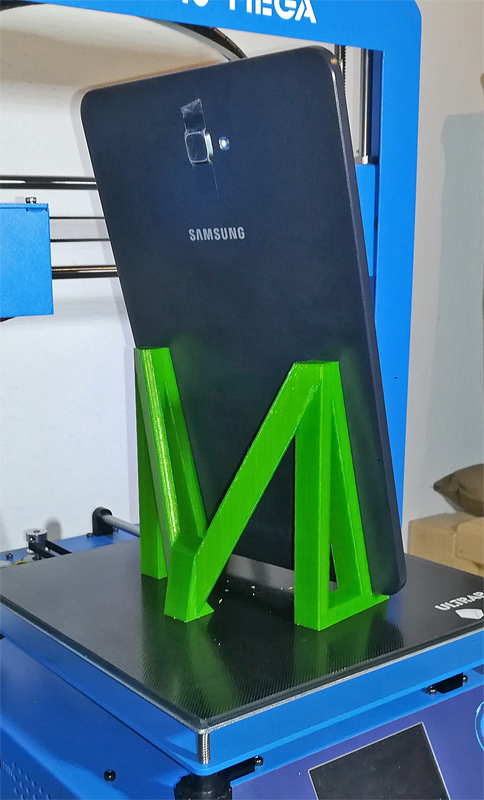 intermediar, vârsta 15 ani, 2 ore de lucru*
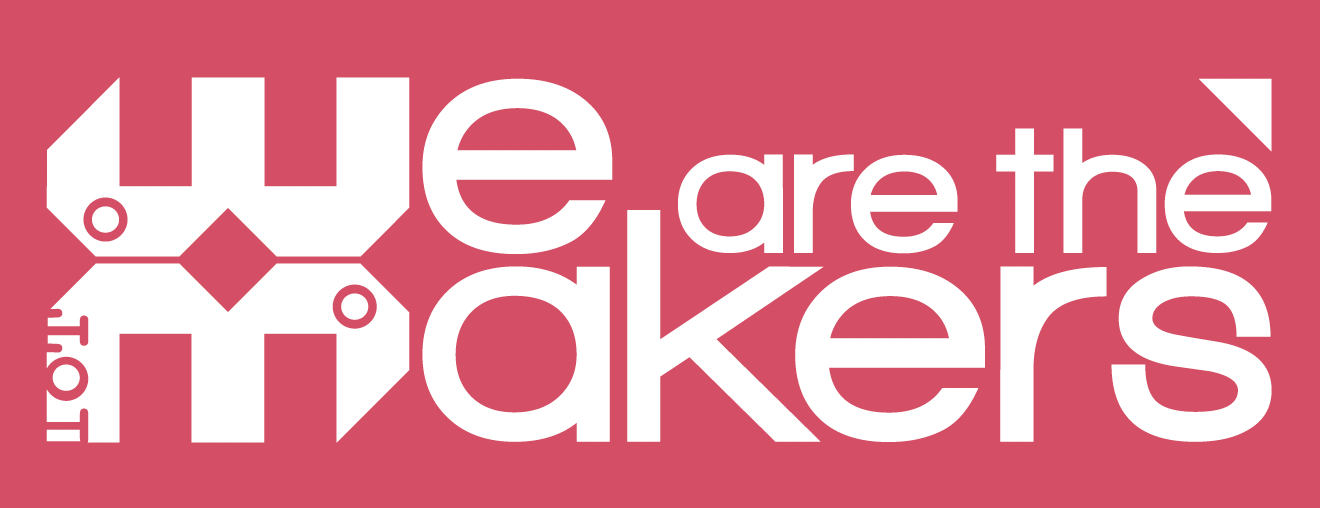 2017-1-DE03-KA201-035615
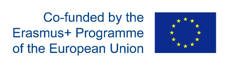 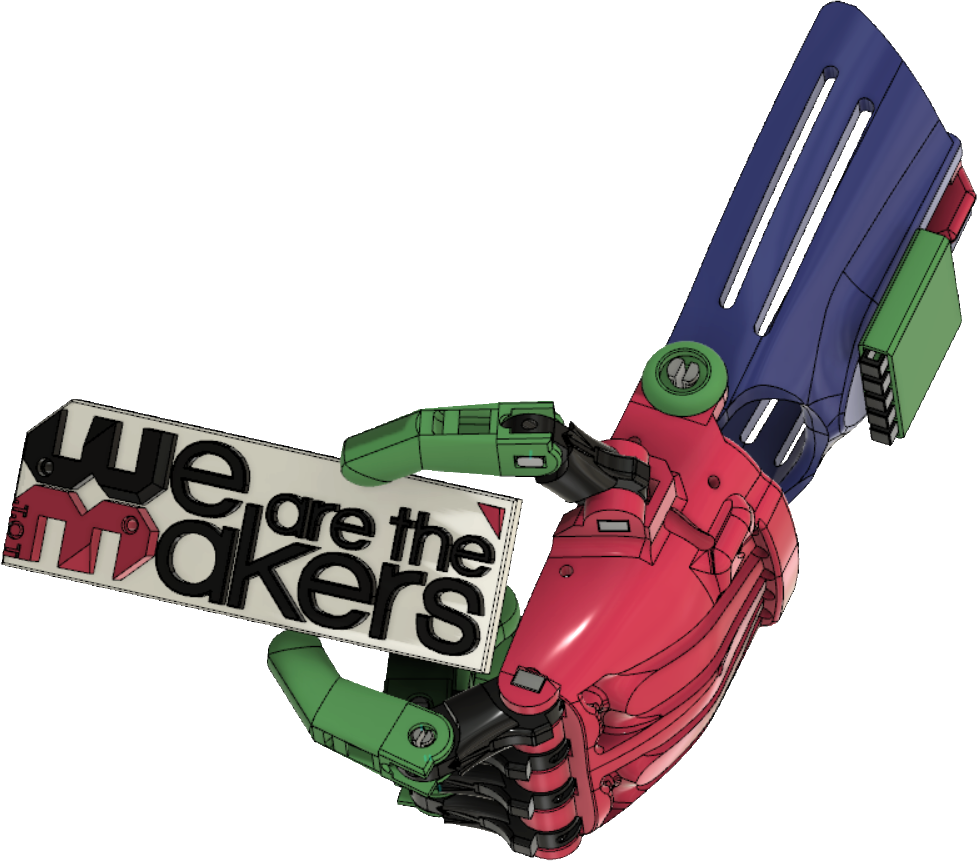 Mulțumesc 
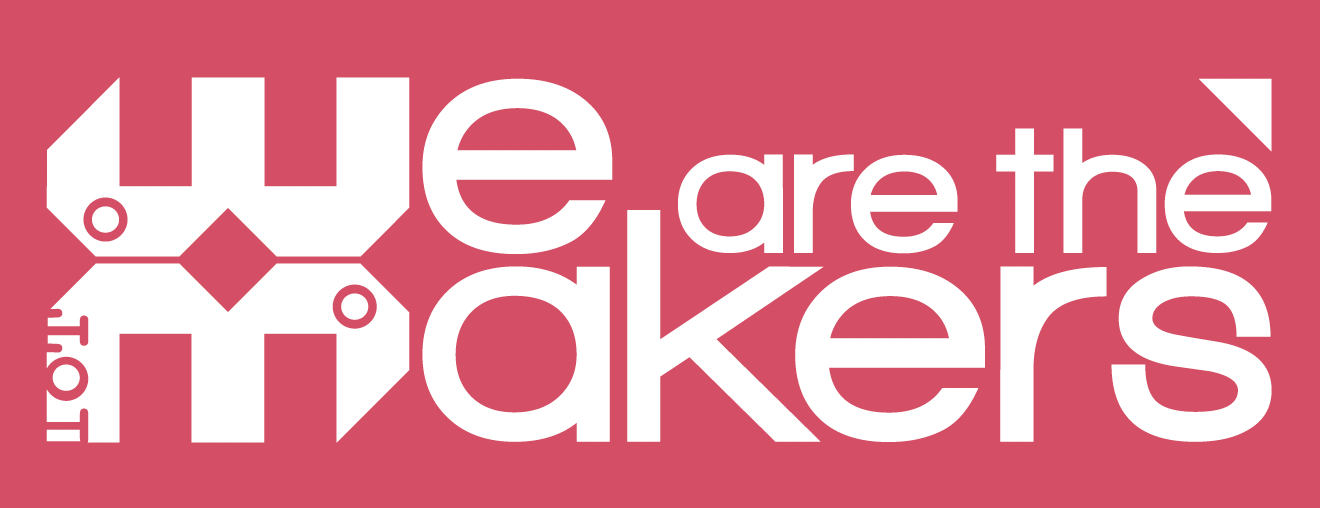 2017-1-DE03-KA201-035615